الاجتماع الخامس للجنة الاستشارية الفنيةللإحصاءات الديمغرافية والاجتماعية في البلدان العربية
بيروت، 7-8 آذار/مارس 2023
الجلسة الثالثة: توفر البياناتنظرة عامة حول توفر البيانات في المنطقة العربية
مخطط
شرح كيفية احتساب درجات التوفر حسب الموضوع والمؤشر
توافر البيانات في قاعدة بيانات السكان
توافر البيانات في قاعدة البيانات الصحة
توافر البيانات في قاعدة بيانات العمالة
توافر البيانات في قاعدة بيانات التعليم
توافر البيانات في قاعدة بيانات الفقر
الإحصاءات الاجتماعية
المواضيع: السكان، العمالة، الصحة، التعليم، الفقر، الإسكان، وتكوين الأسرة
قواعد البيانات المتاحة في بوابة بيانات الإسكوا: السكان، العمالة، الصحة، التعليم، والفقر 
السكان: 21 مؤشر
الصحة: 19 مؤشر 
العمل: 10 مؤشرات 
التعليم: 10 مؤشرات
الفقر: 5 مؤشرات
كيفية احتساب درجات التوفر
بالنسبة للمؤشرات السنوية ، إذا كان المؤشر متاحًا في بلد معين في سنة معينة من 2010 إلى 2021 ، فإنه يُنسب إلى القيمة 1 لذلك البلد والسنة ، وصفر بخلاف ذلك.
تم اعتبار المؤشرات الدورية متوفرة في بلد معين إذا تم جمع إحصائية لأي سنة خلال الفترة 2014-2021 ، وبالتالي تم إسناد قيمة 1 لذلك البلد المعين.
لحساب توافر البيانات لبلد ما في سنة معينة أو مجال موضوعي معين ، تم تقسيم مجموع نقاط البيانات المتاحة على العدد الإجمالي لنقاط البيانات المحتملة.
بما أن المؤشرات السنوية متوقعة سنويًا ، فمن الممكن اعتبار إحصاءات التوافر للمؤشرات السنوية على أنها اتجاهات.
أسفرت المؤشرات الدورية عن تقدير توافر ثابت واحد لكل بلد يمكن تصنيفها حسب المجال المواضيعي أو تجميعها للمنطقة بأكملها.
تم النظر في  16مؤشرًا سنويًا و 23 مؤشرًا دوريًا ؛ لحساب النتائج الإجمالية لتوافر البيانات لكل بلد والمنطقة ككل:
تم احساب متوسط درجات المؤشرات السنوية لكامل الفترة الزمنية 2010-2021 ، ثم تم احساب متوسط درجات المؤشرات الدورية الشاملة ، و المجموع النهائي كان عبارة عن معدل توافر المؤشرات السنوية والدورية لكل دولة.
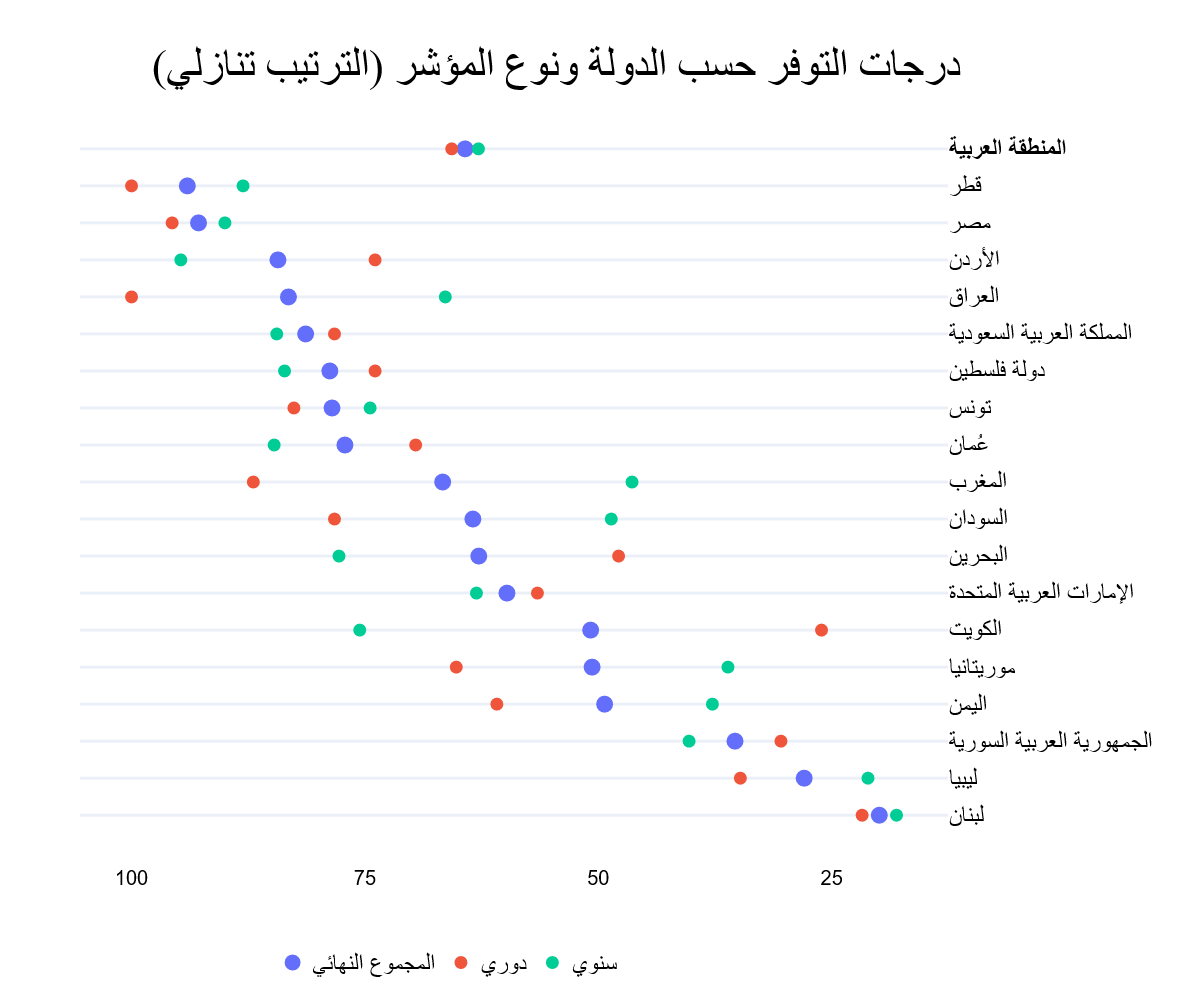 معدل توفر البيانات الكلي للمنطقة العربية هو 64%
مقارنة بين معدلات التوفر الكلية السابقة و الحالية لجميع المؤشرات
السكان
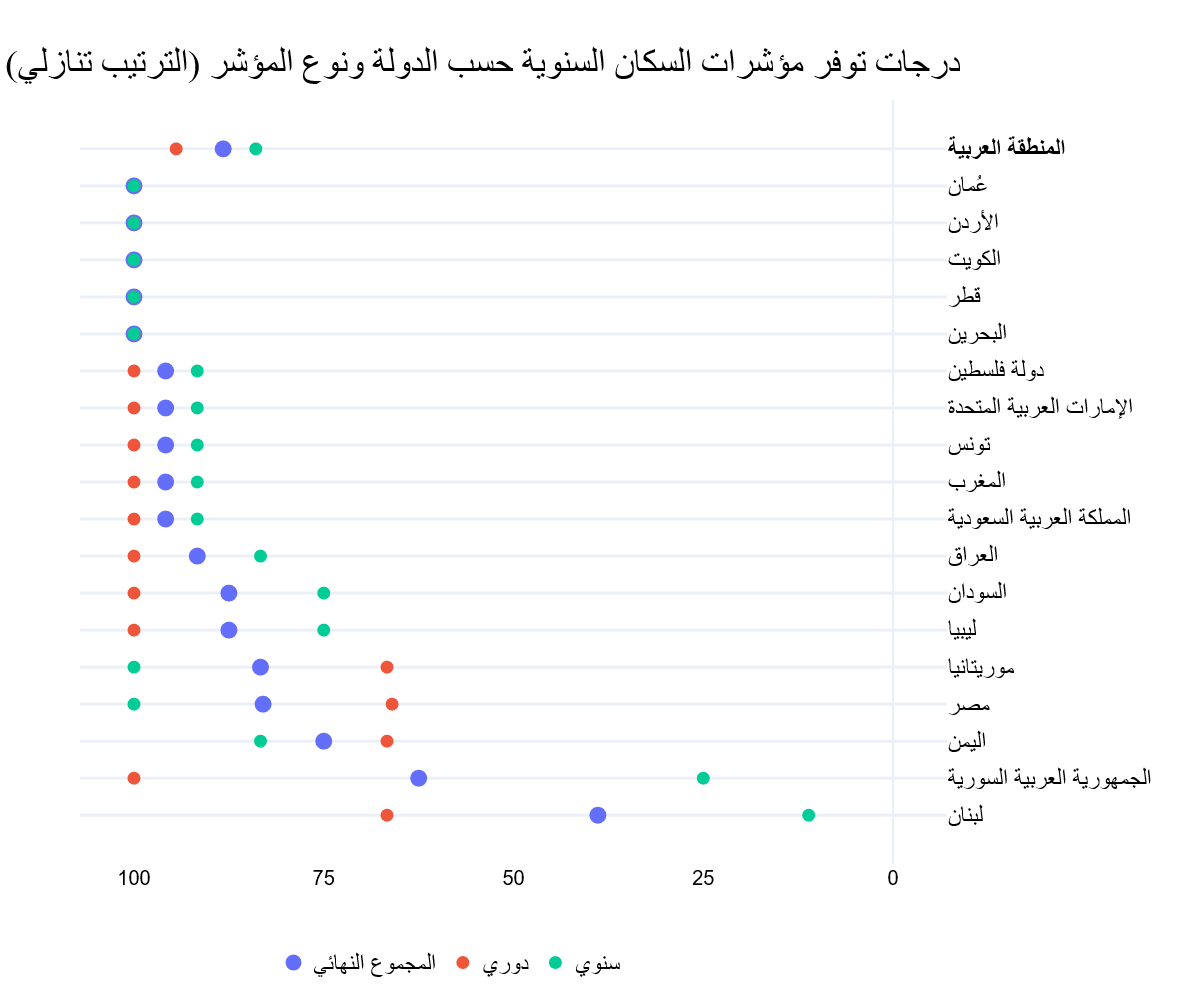 معدل توفر بيانات السكان للمنطقة العربية هو 88%
11 دولة من اصل 18، تتمتع بدرجات تتجاوز المتوسط الإجمالي للمنطقة العربية
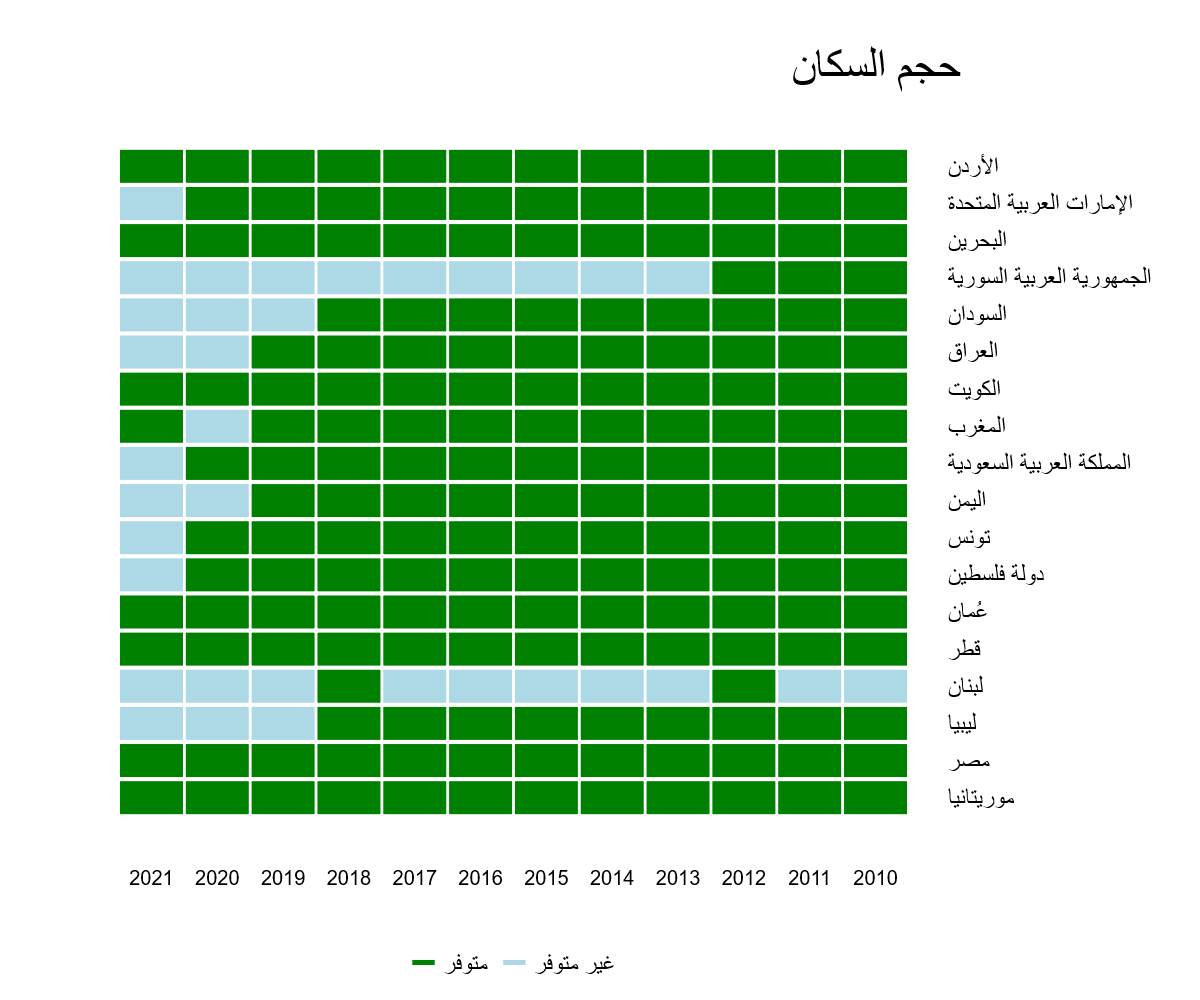 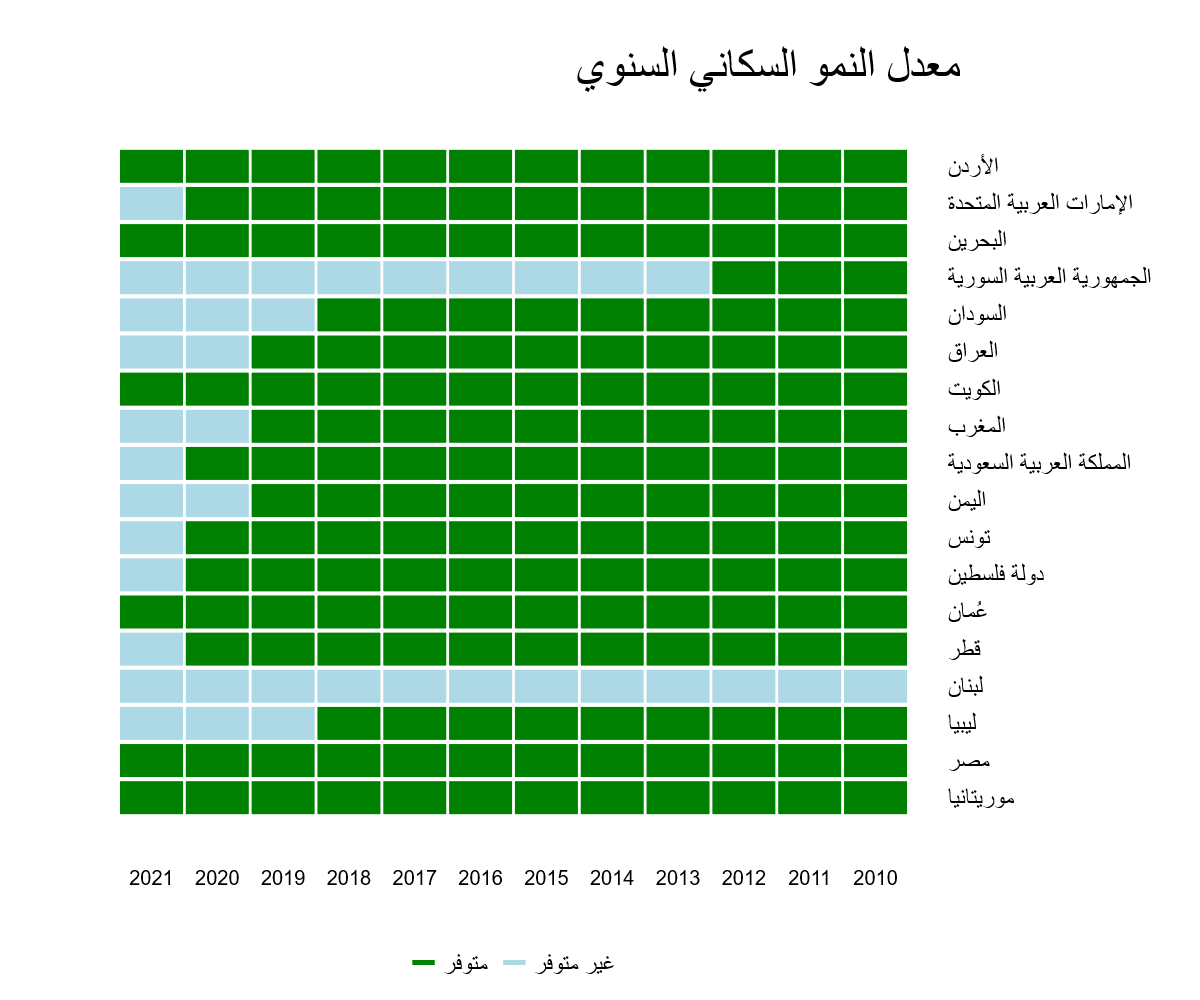 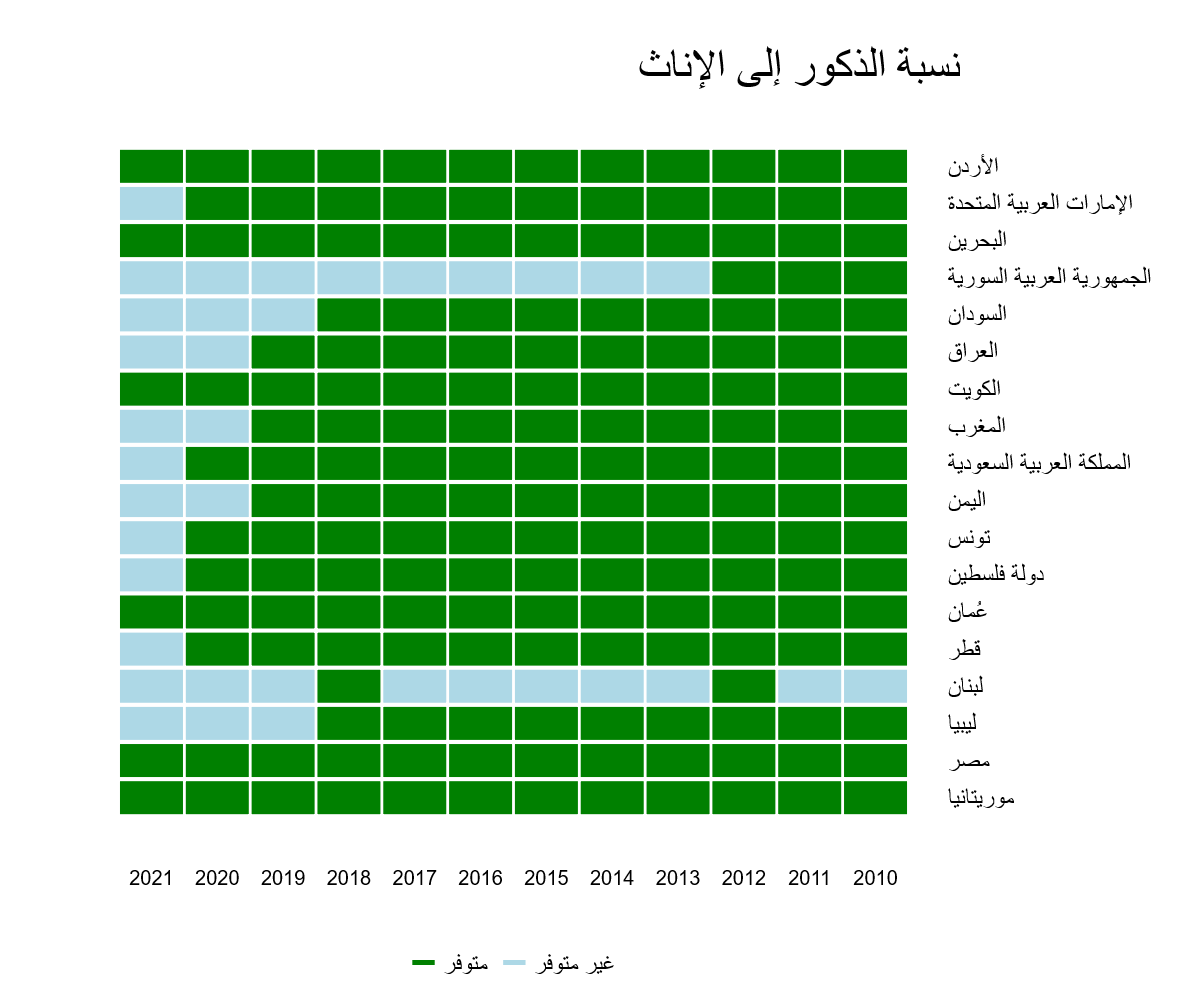 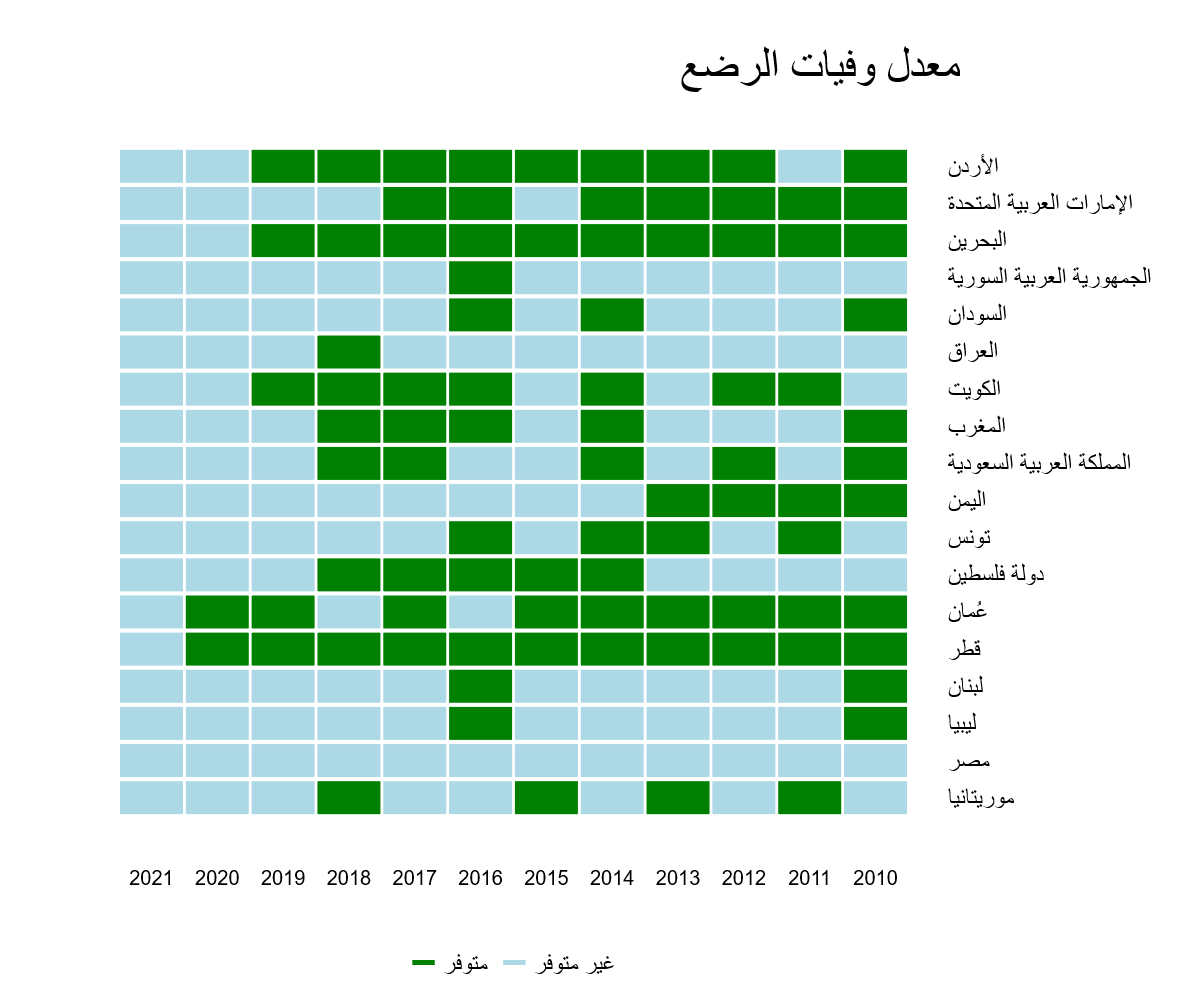 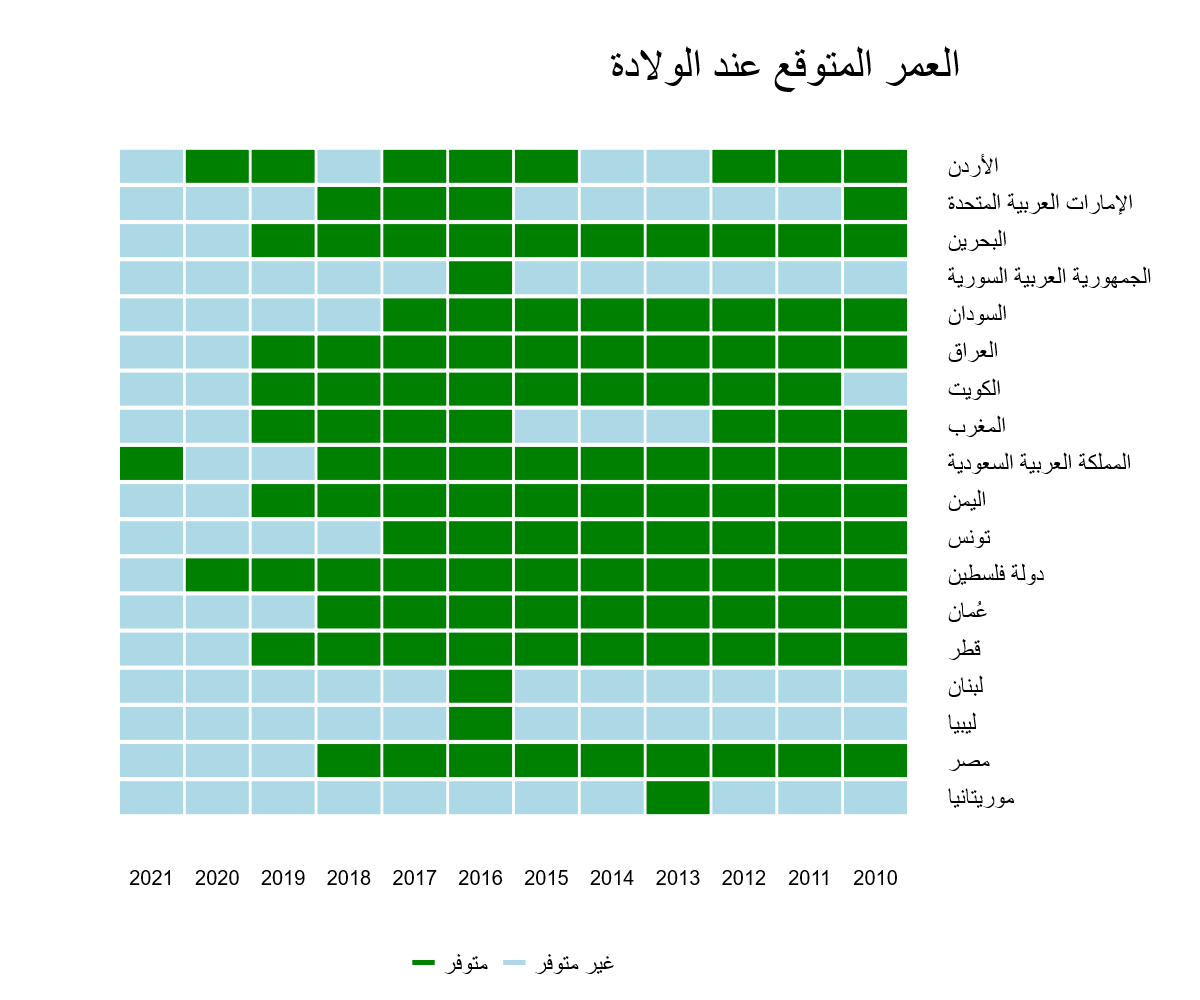 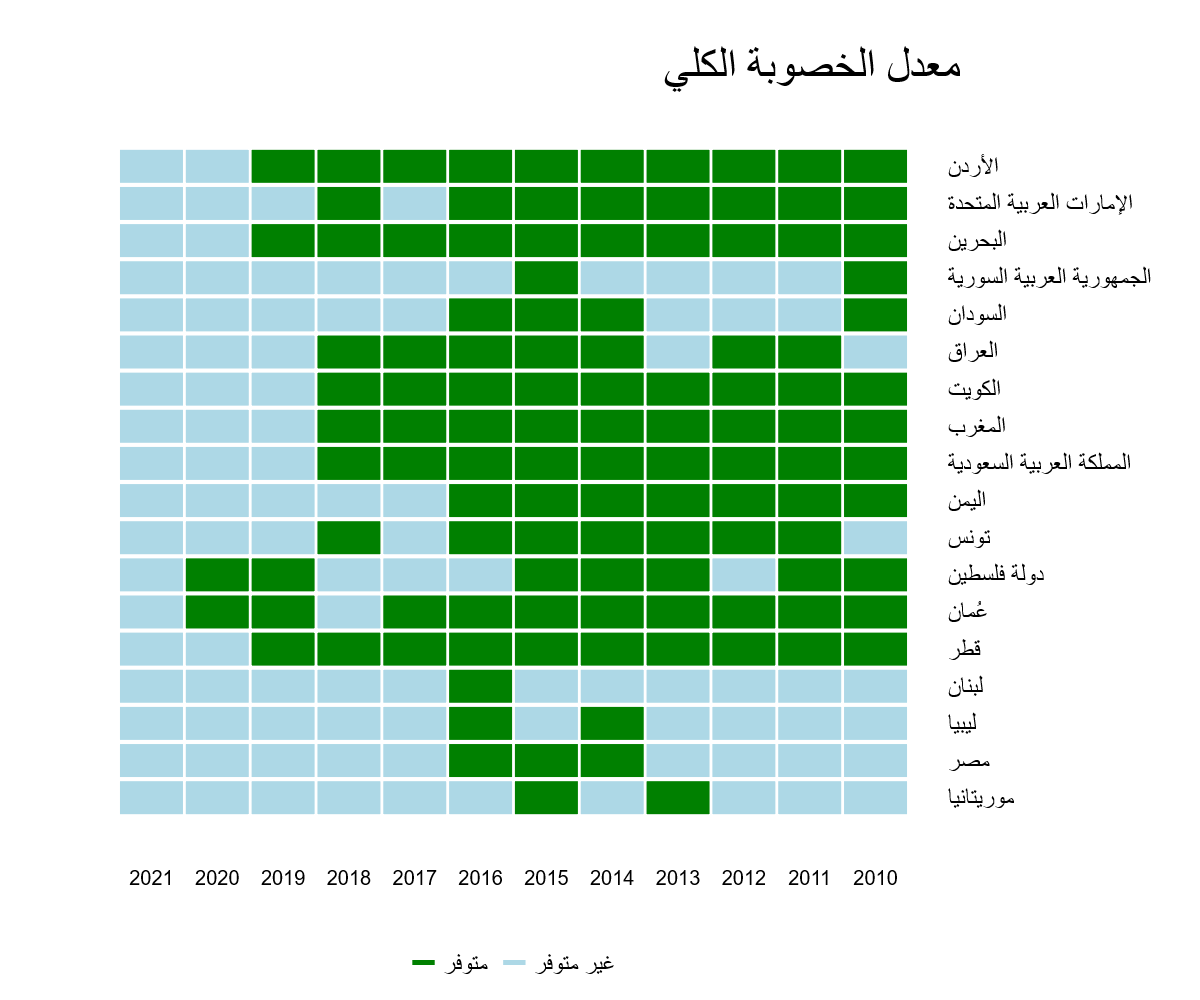 تركيب الأسرة المعيشية
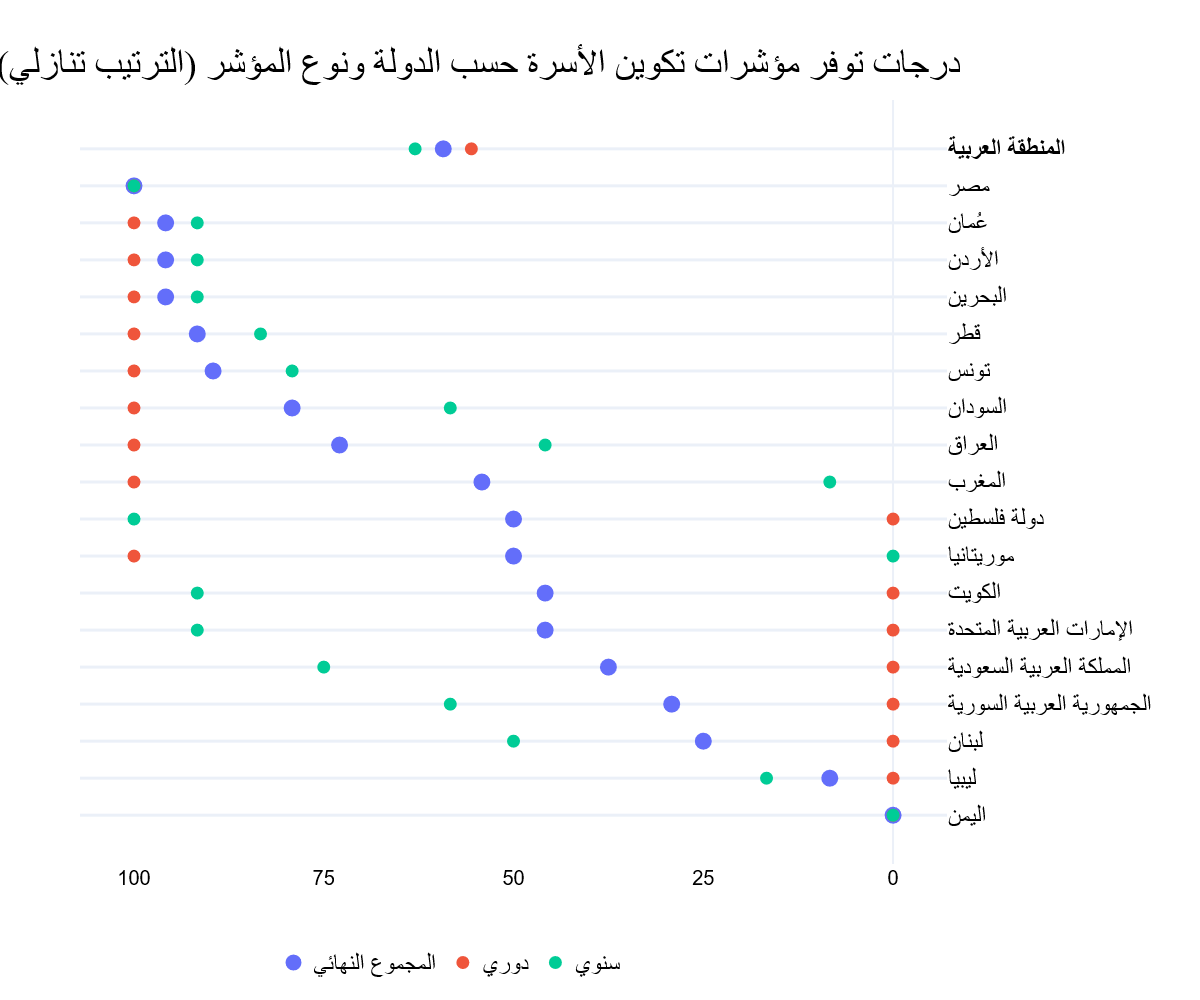 معدل توفر بيانات لتكوين الأسرة للمنطقة العربية هو 60%
7 دول من اصل 18، تتمتع بدرجات تتجاوز المتوسط الإجمالي للمنطقة العربية
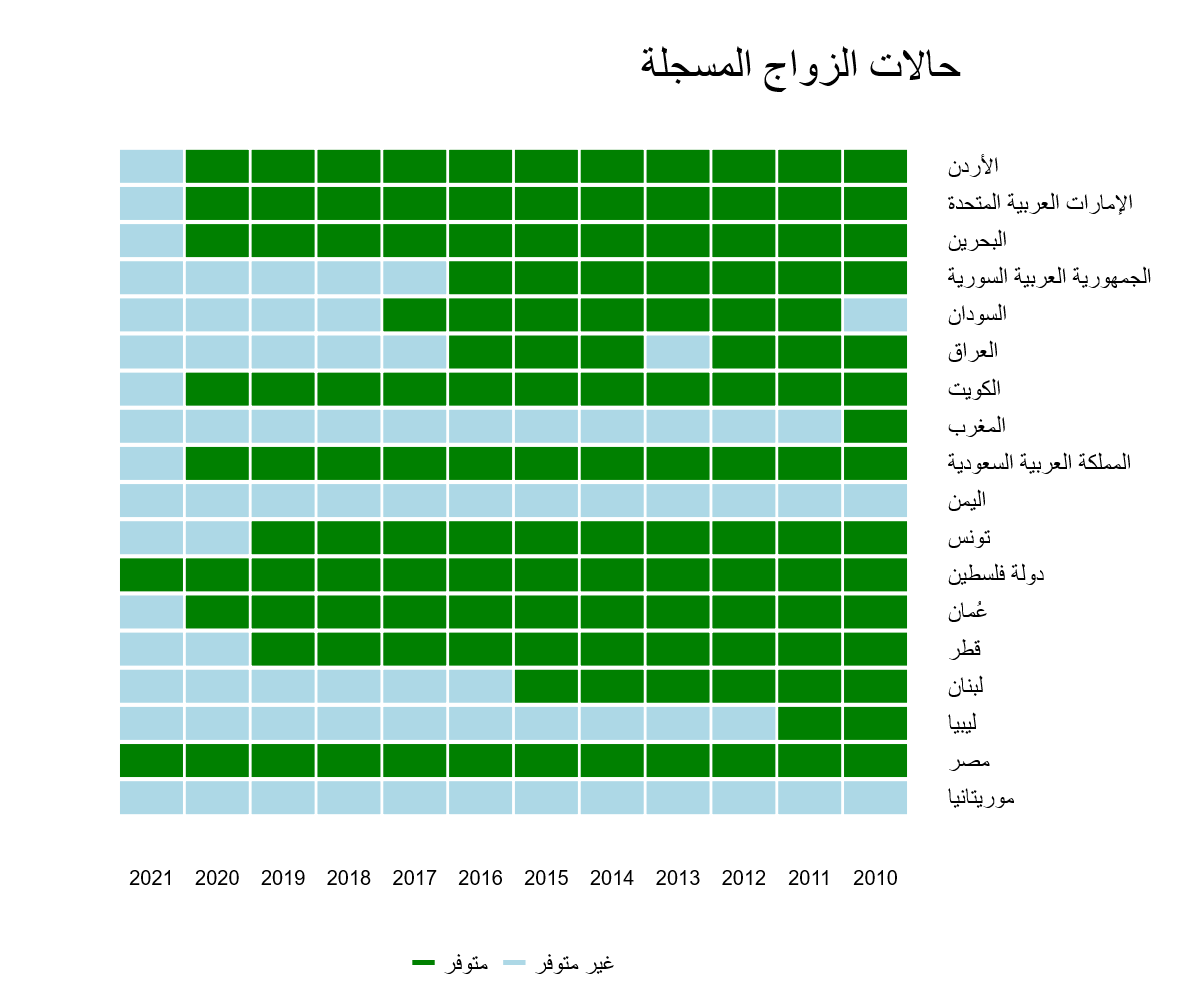 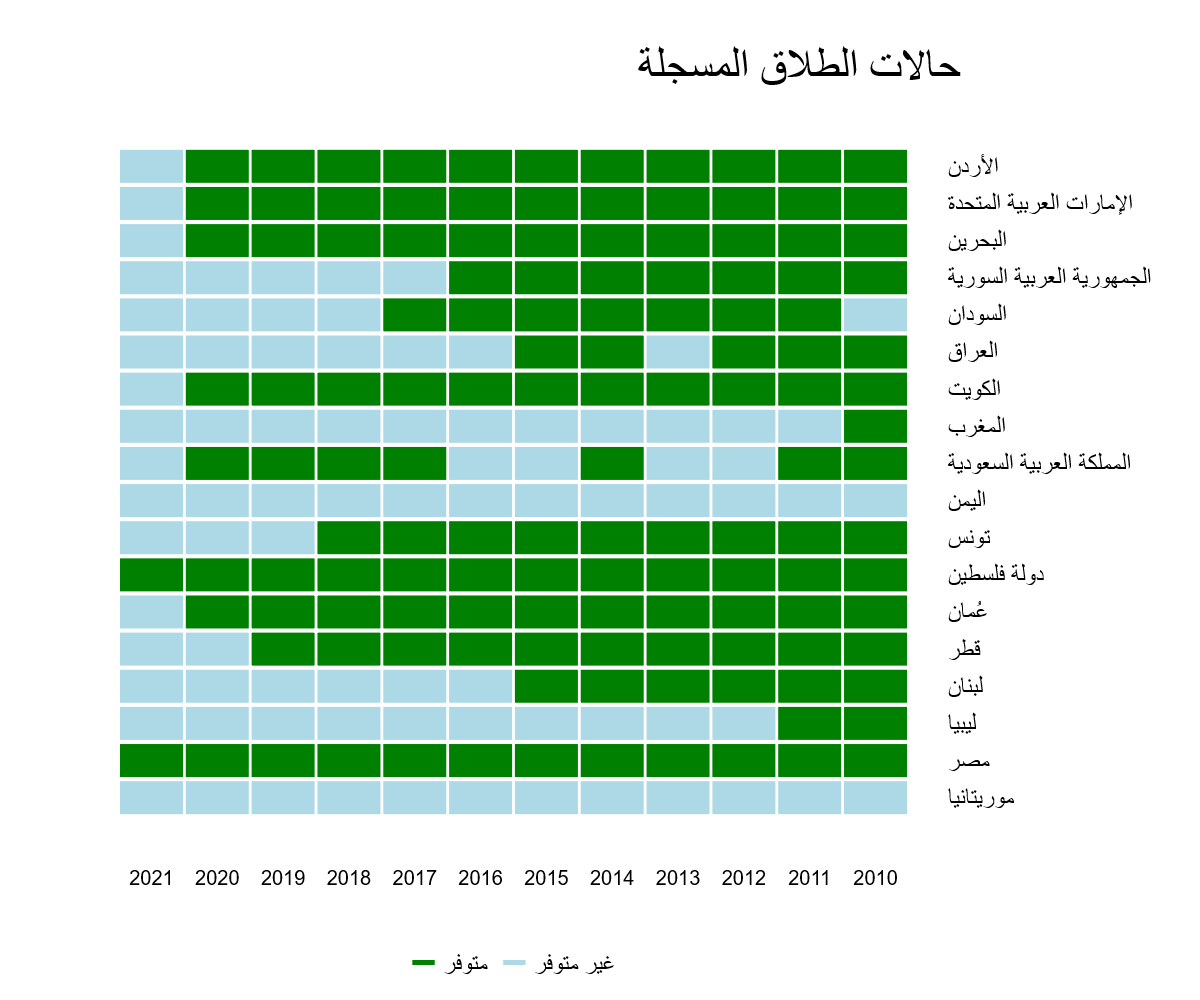 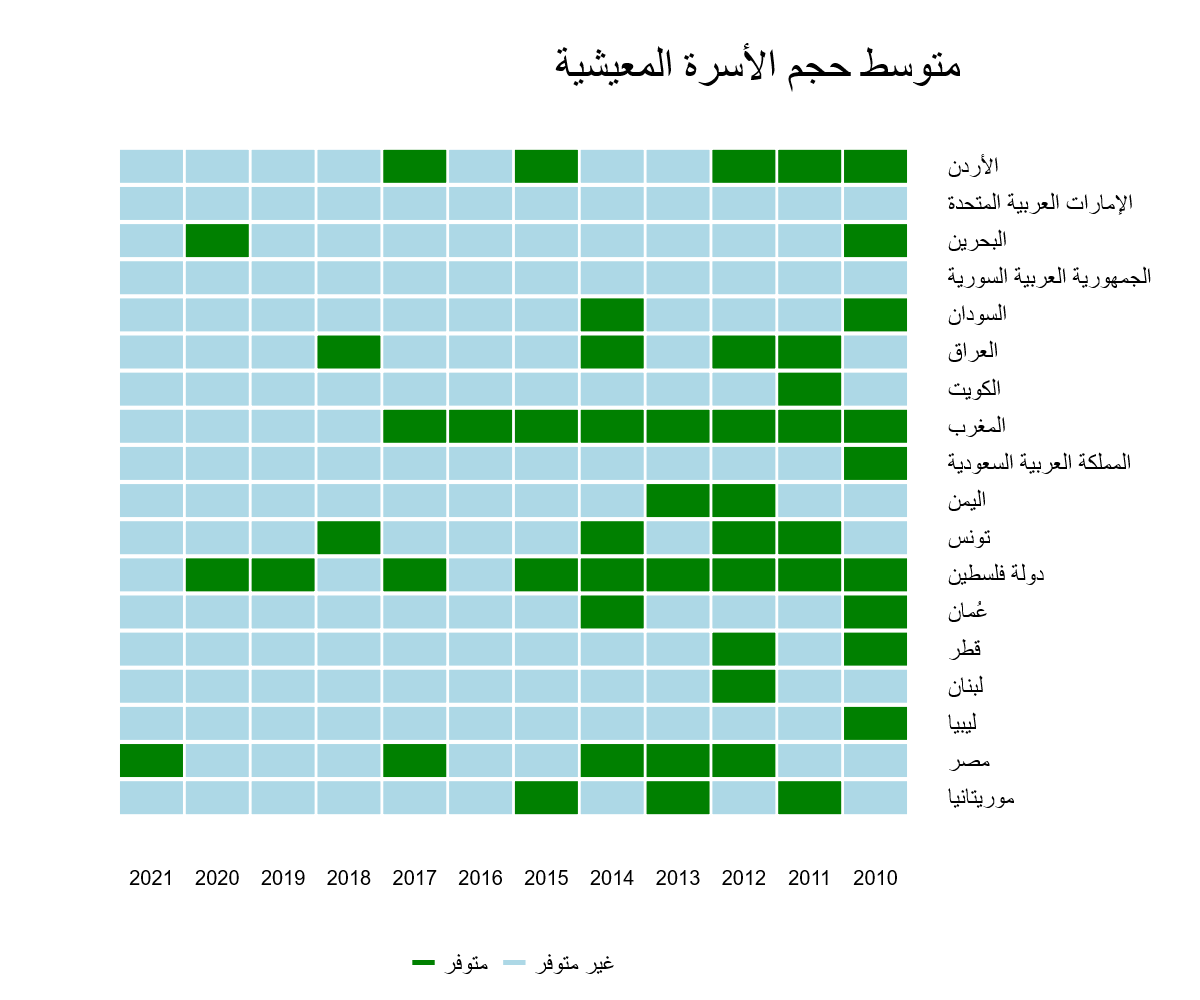 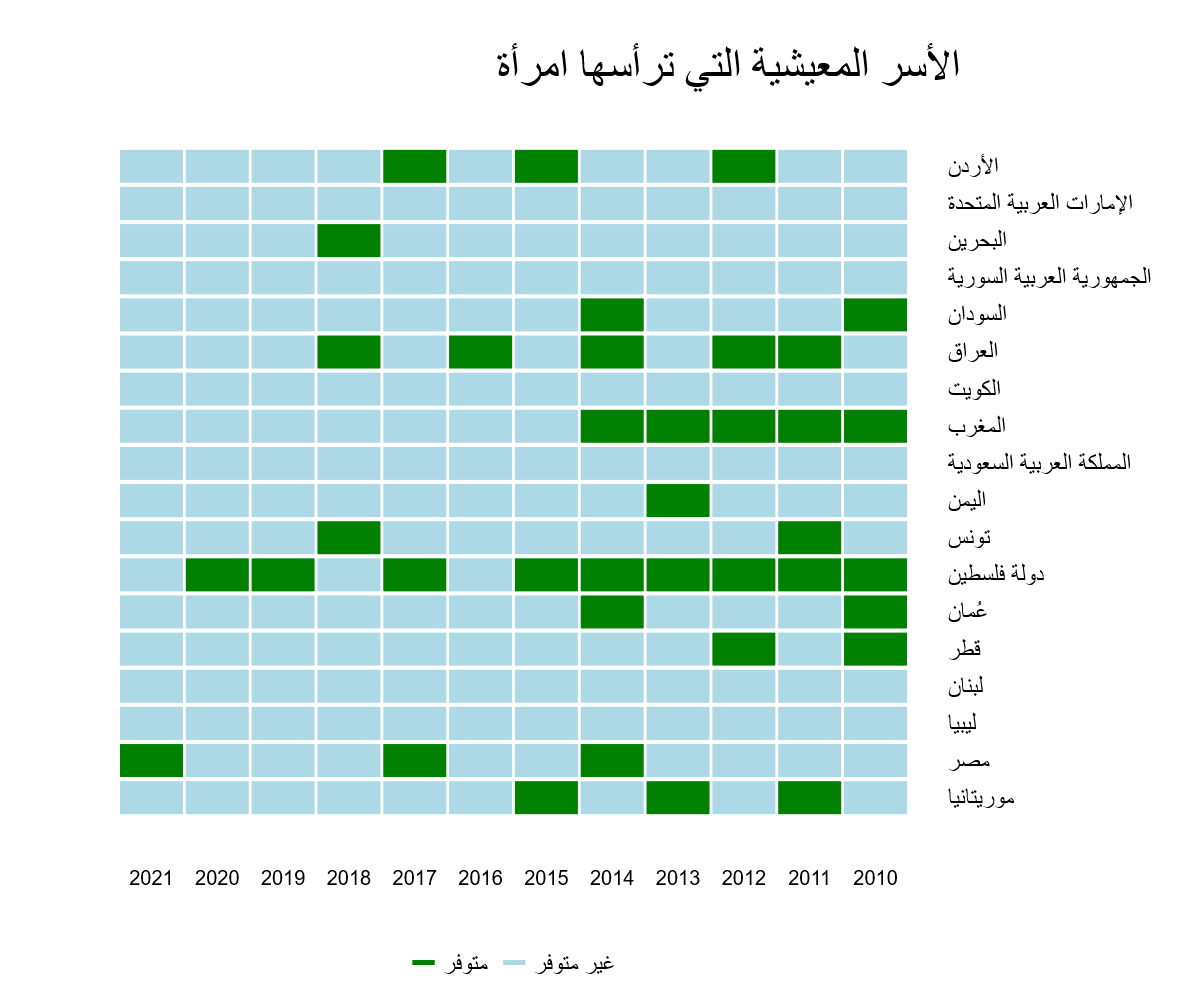 الظروف السكنية
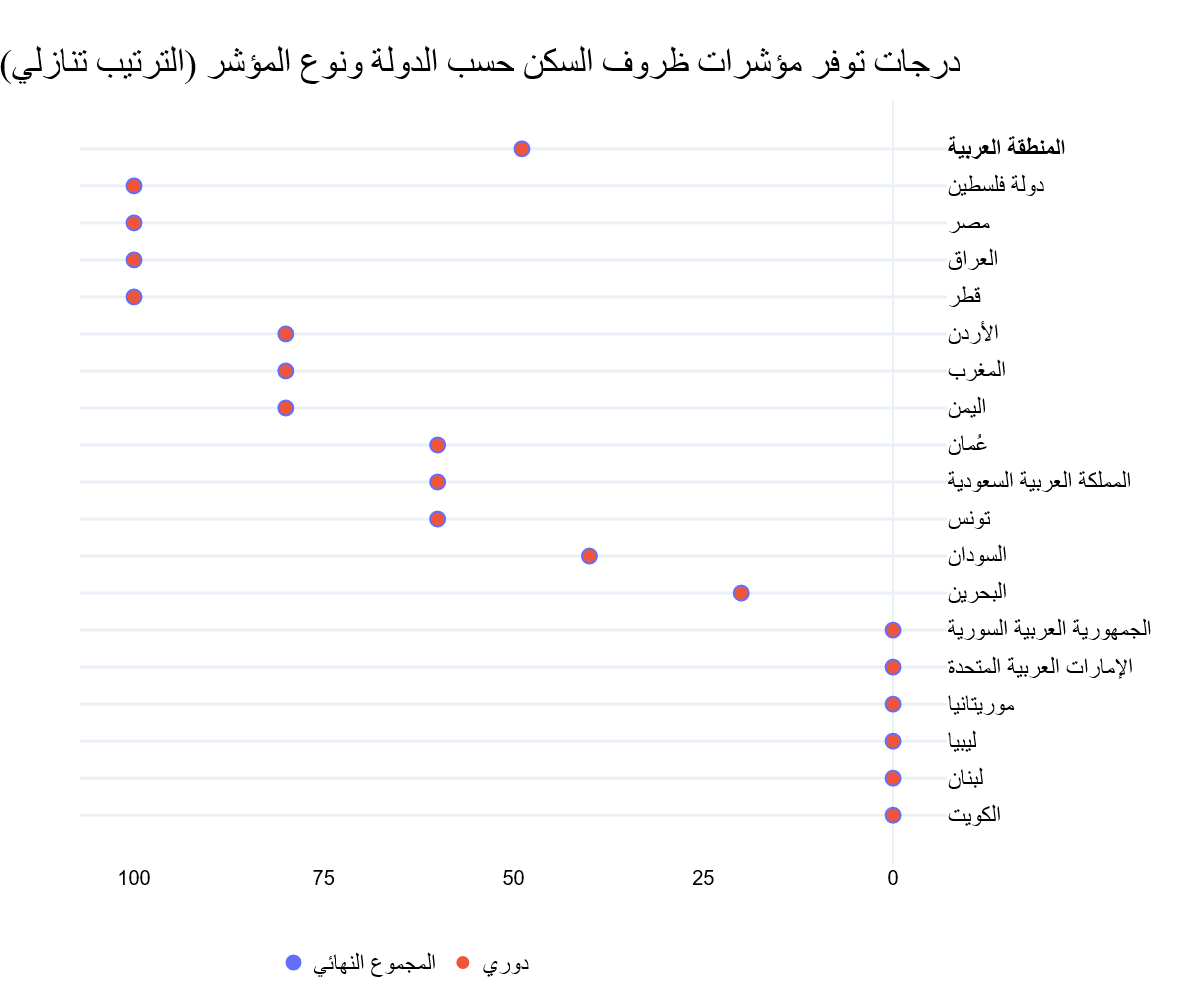 معدل توفر بيانات لظروف السكن للمنطقة العربية  49%
لا تتوفر بيانات للجمهورية العربية السورية، ليبيا، الإمارات العربية المتحدة، الكويت، موريتانيا، ولبنان
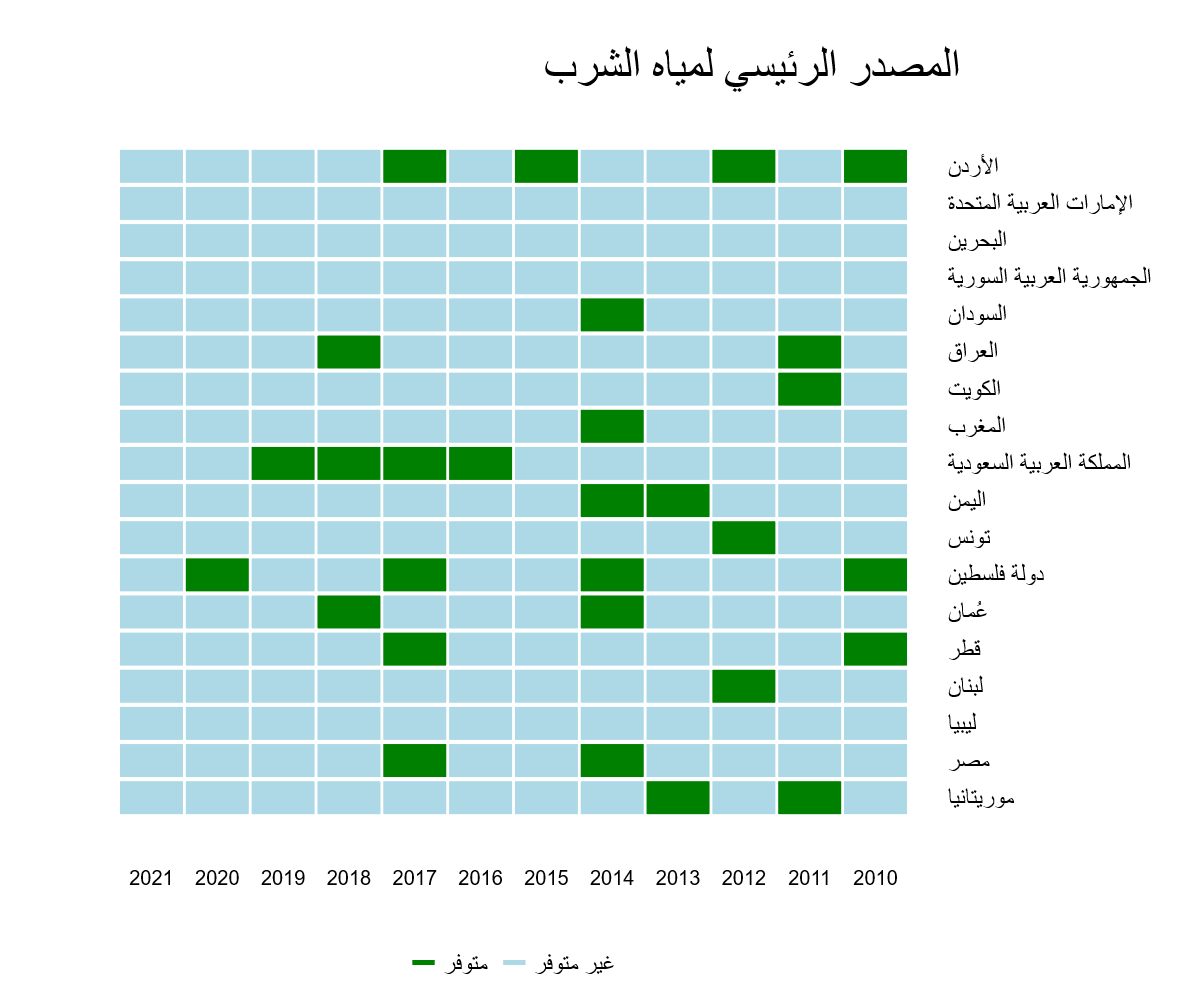 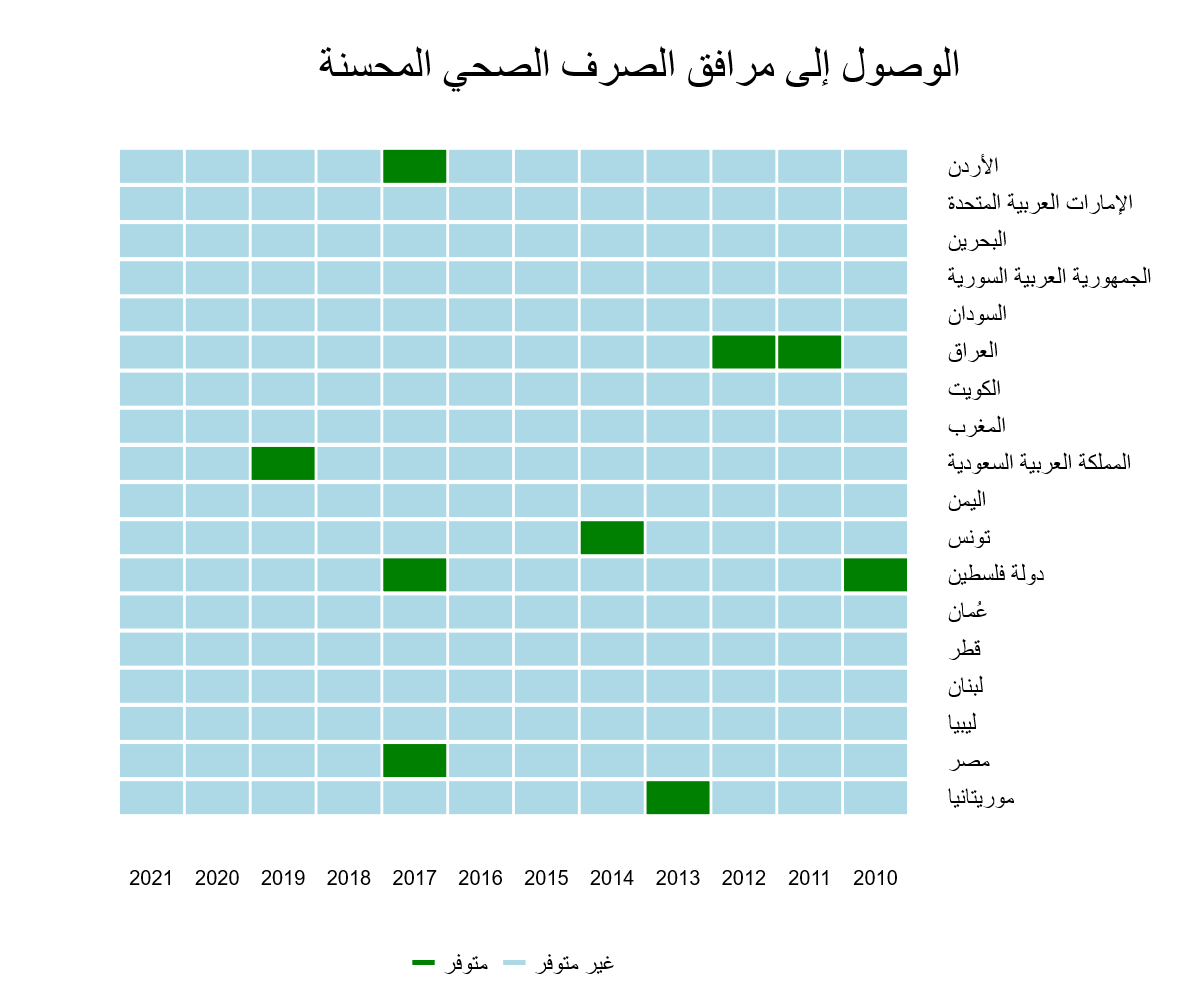 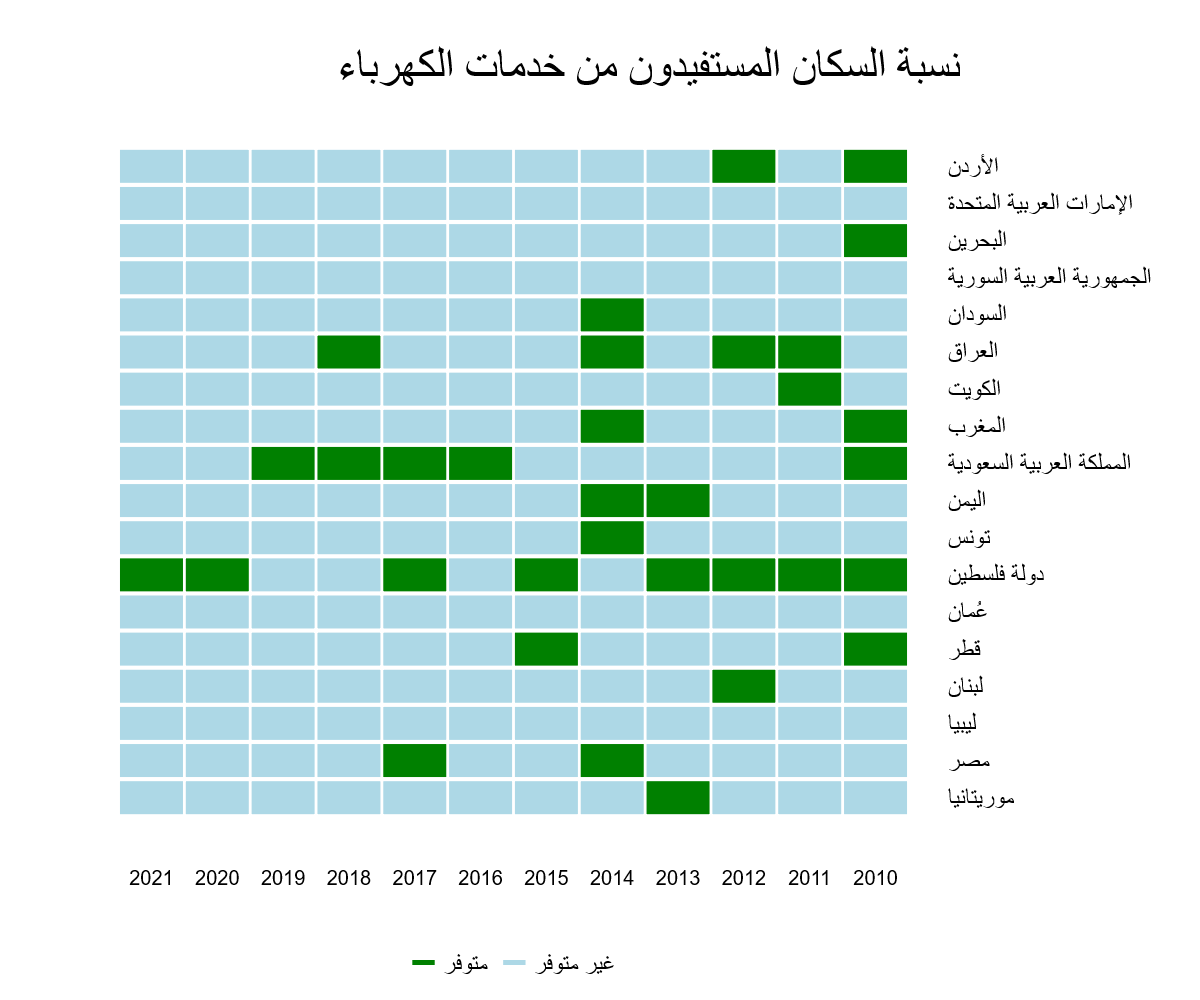 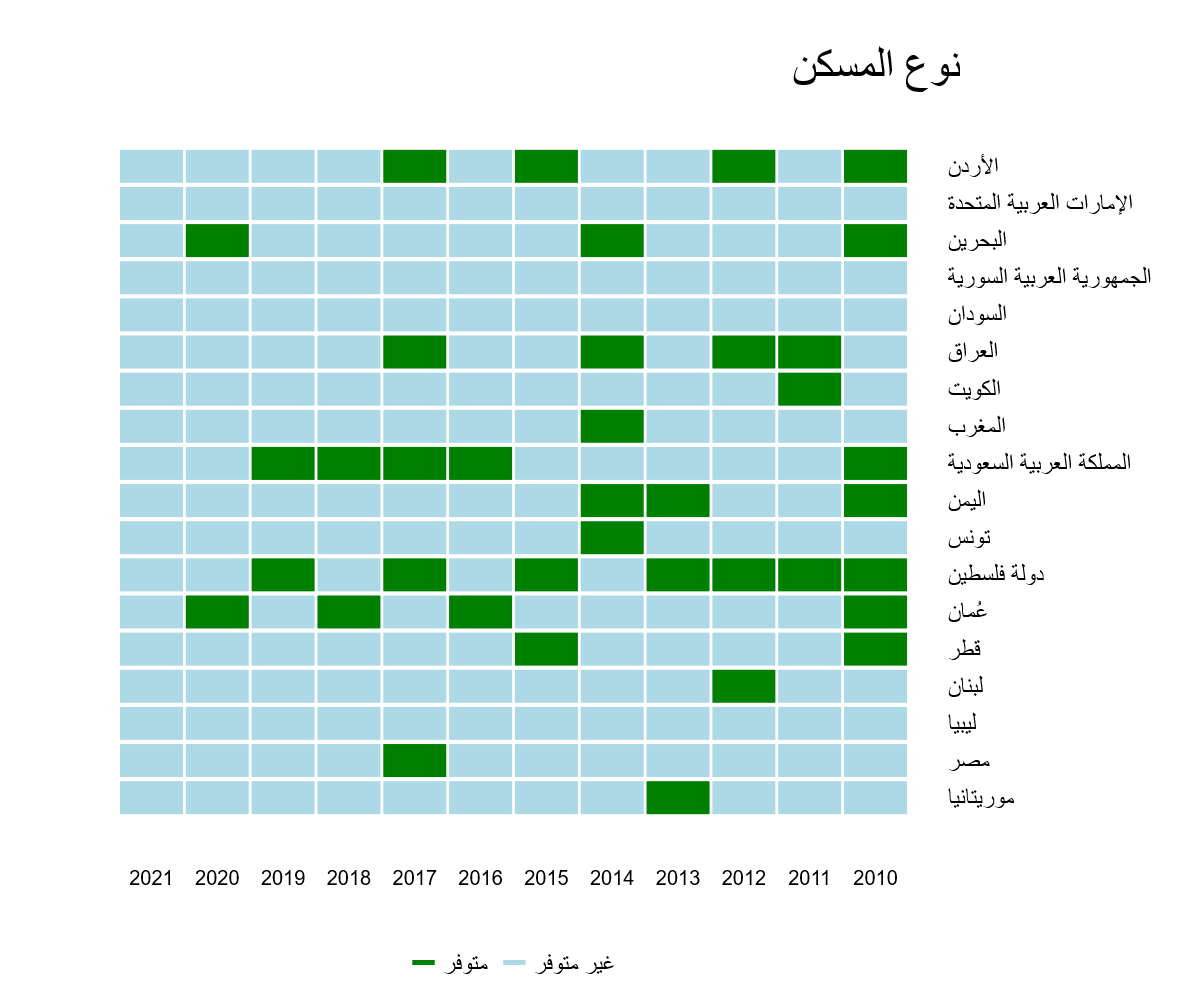 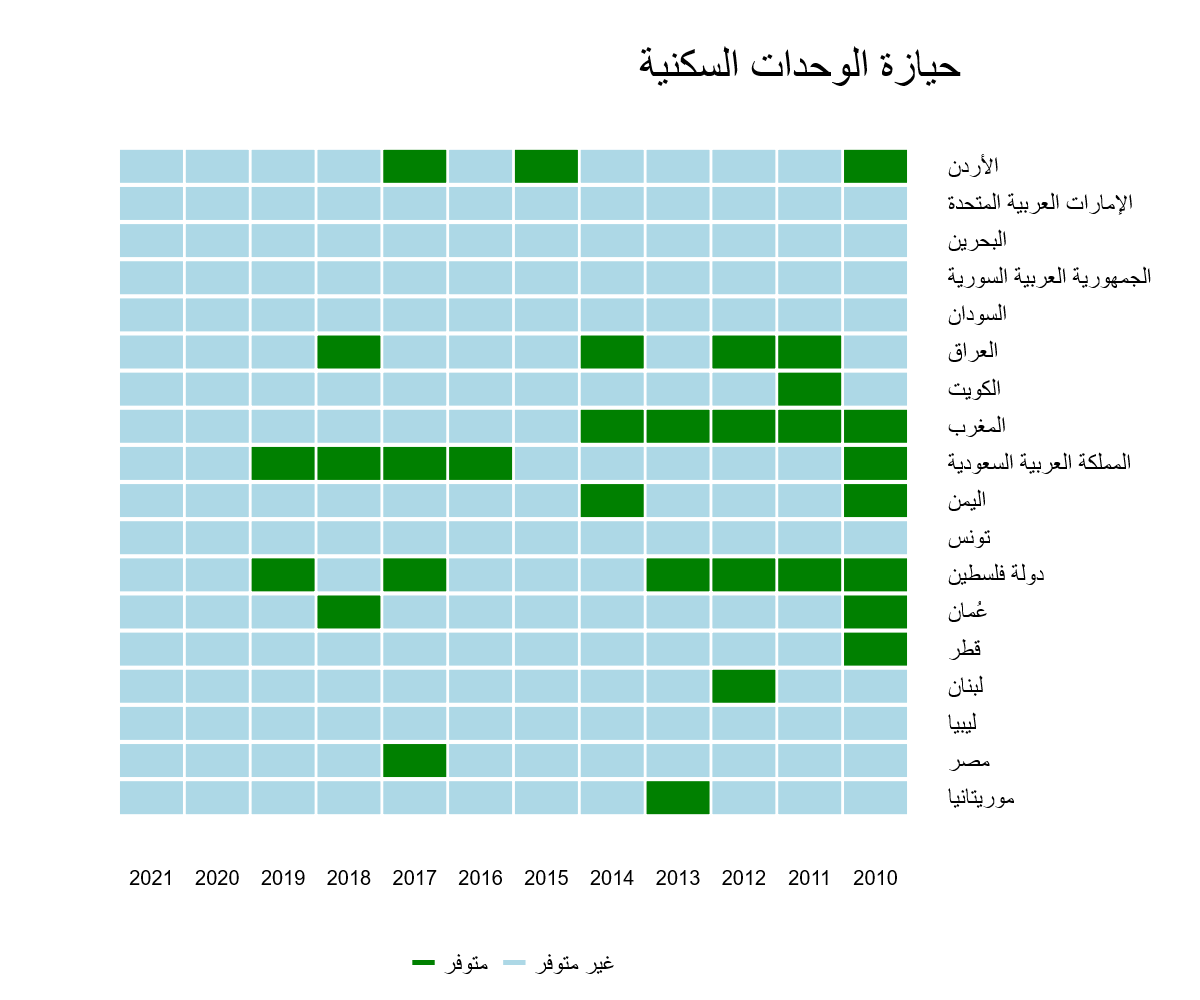 الصحة
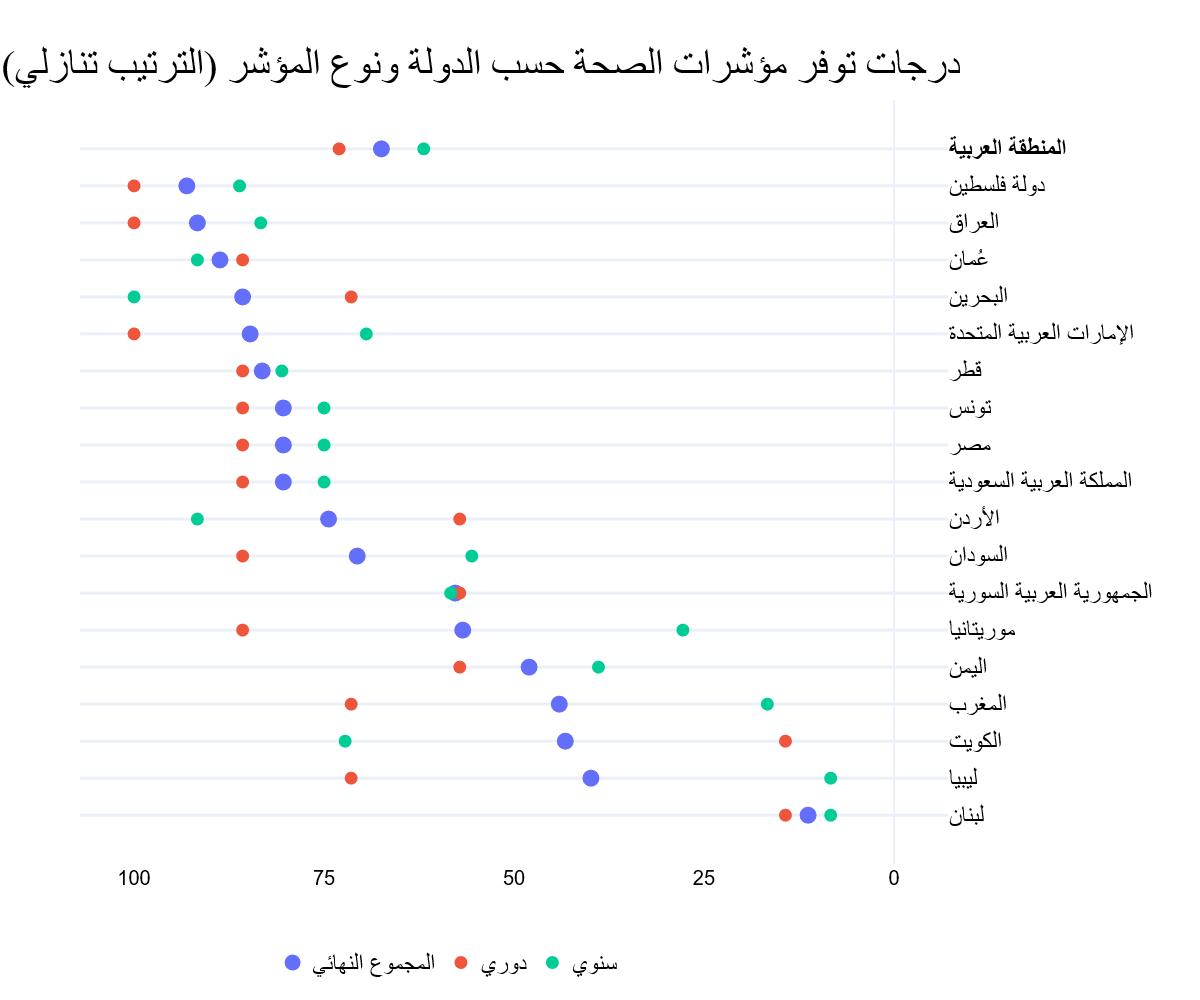 معدل توفر بيانات للصحة للمنطقة العربية هو 67%
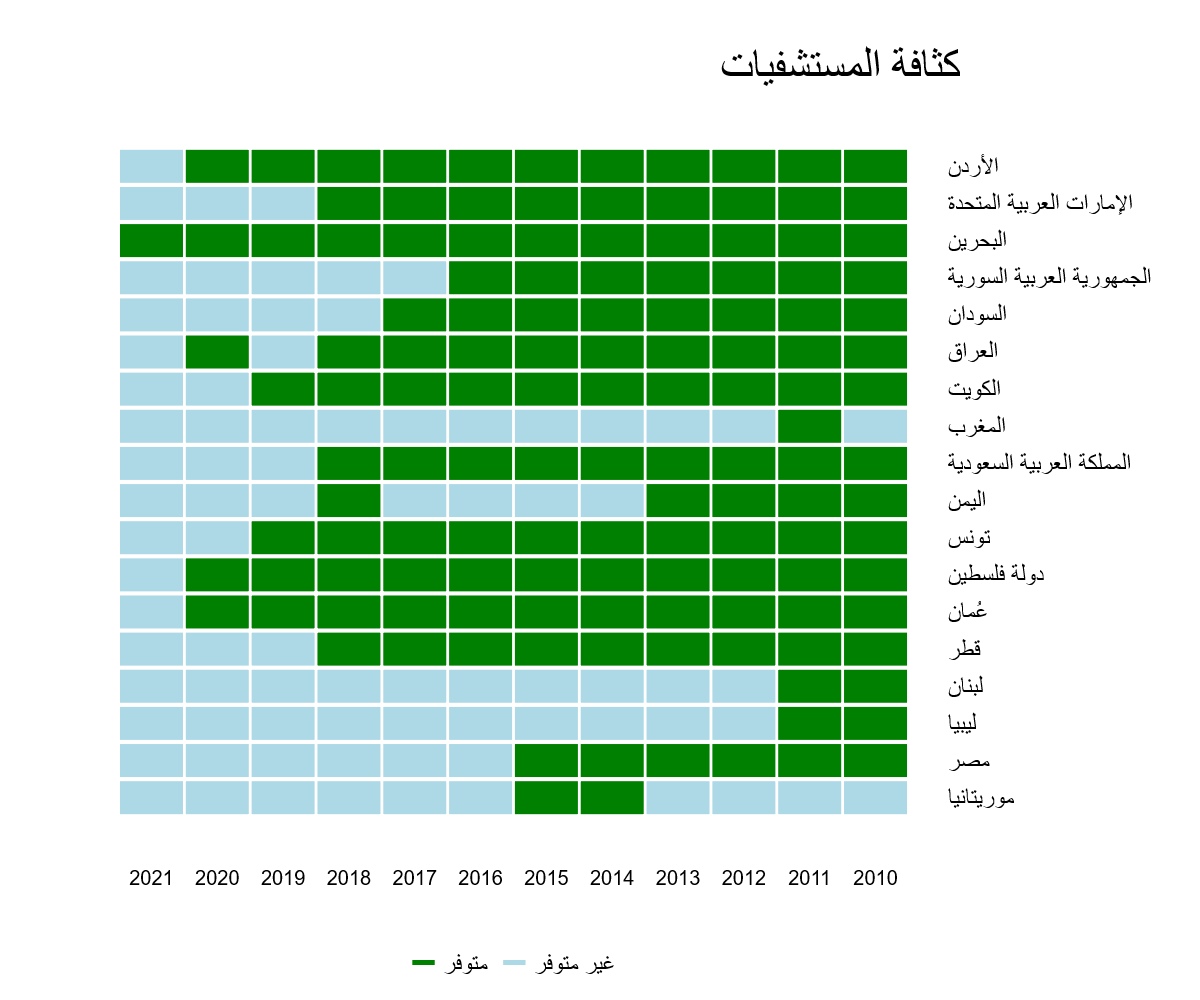 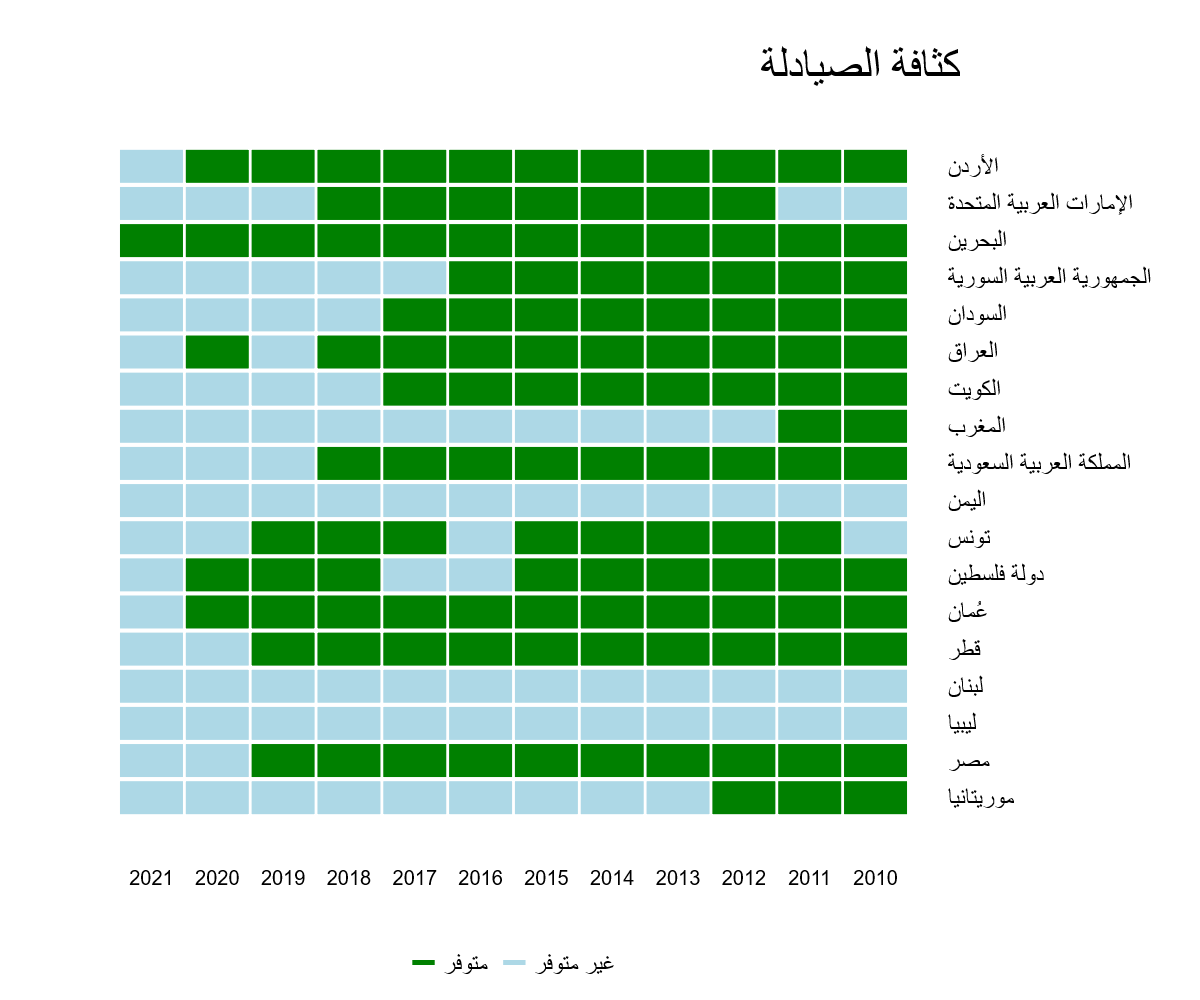 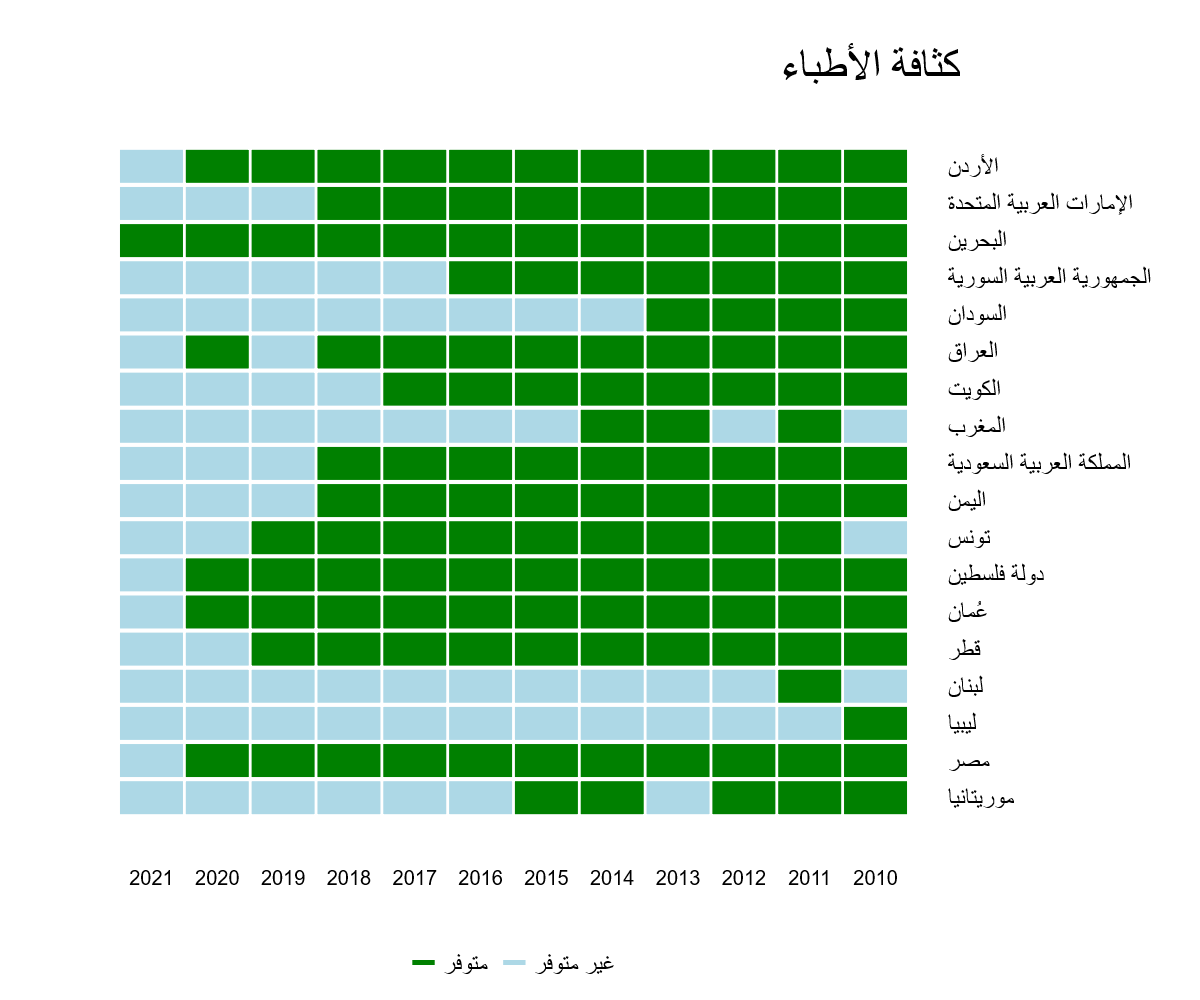 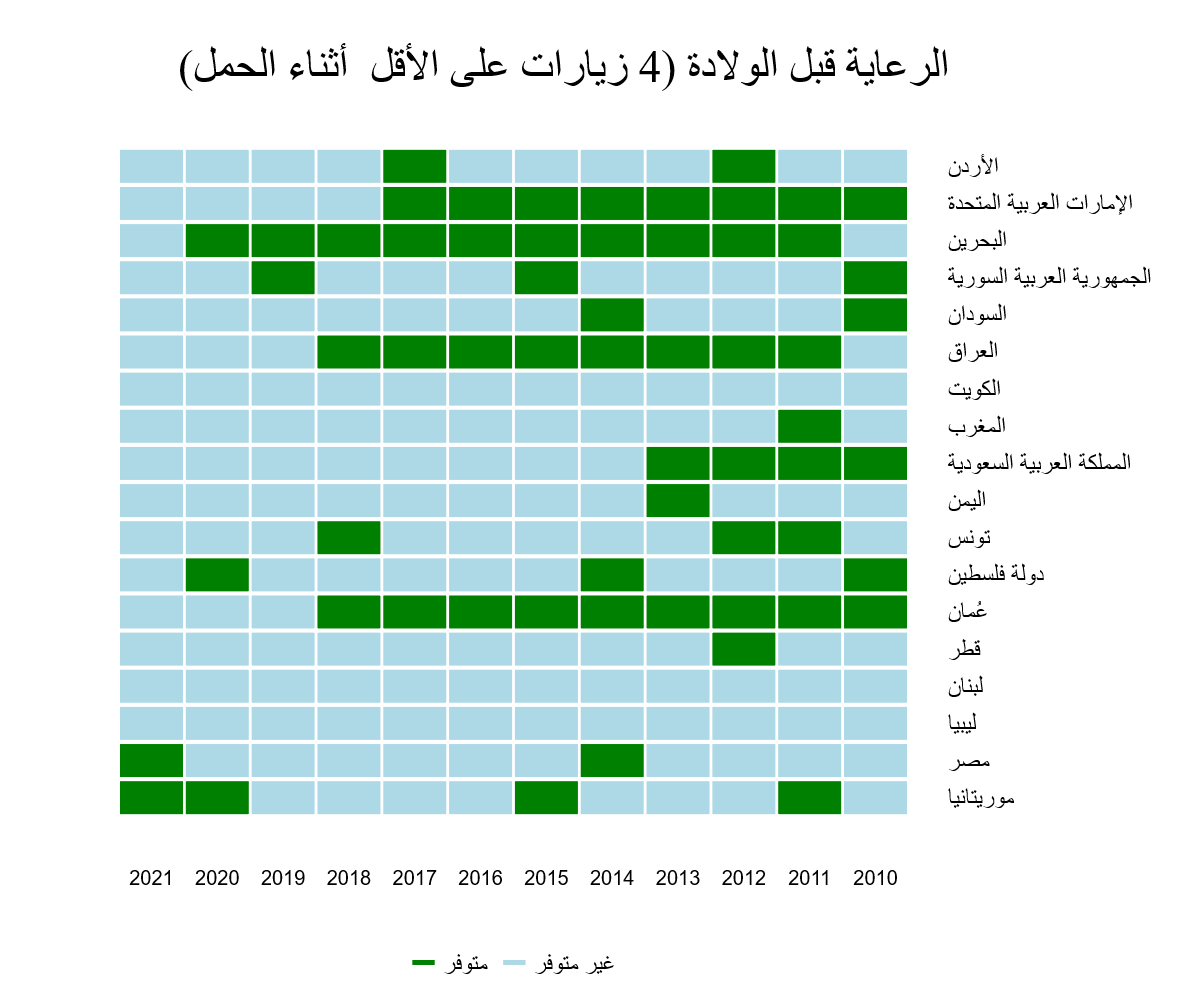 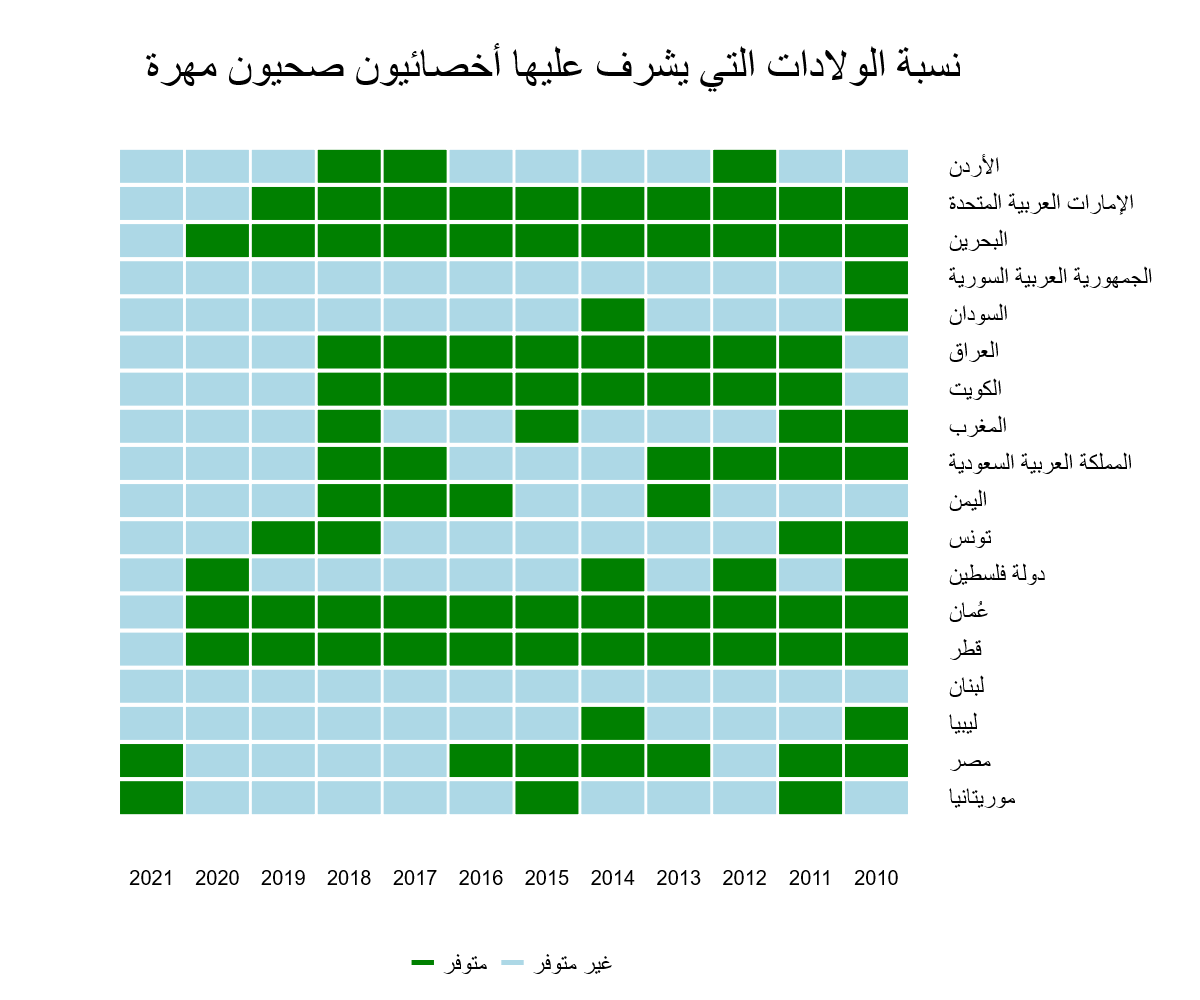 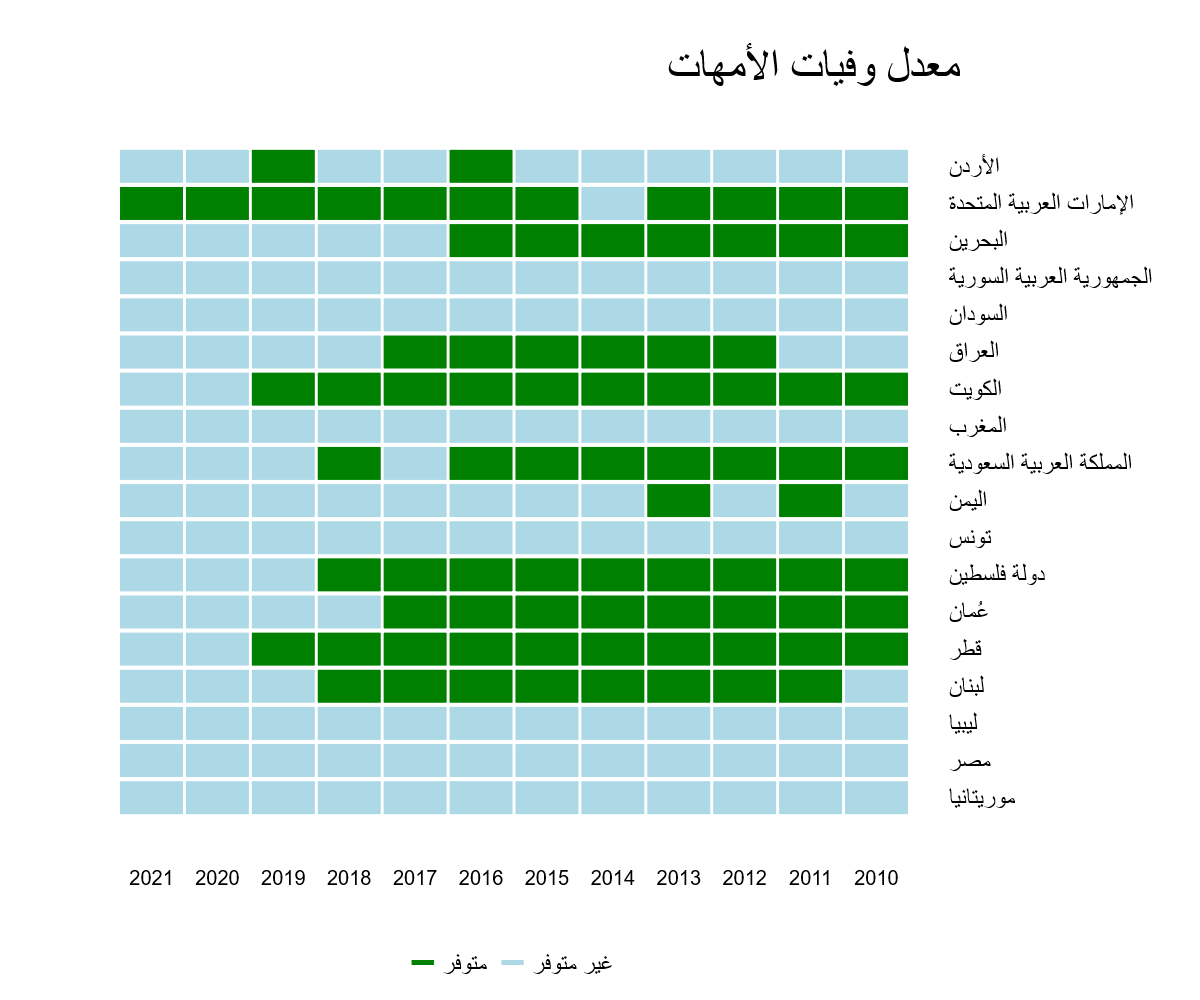 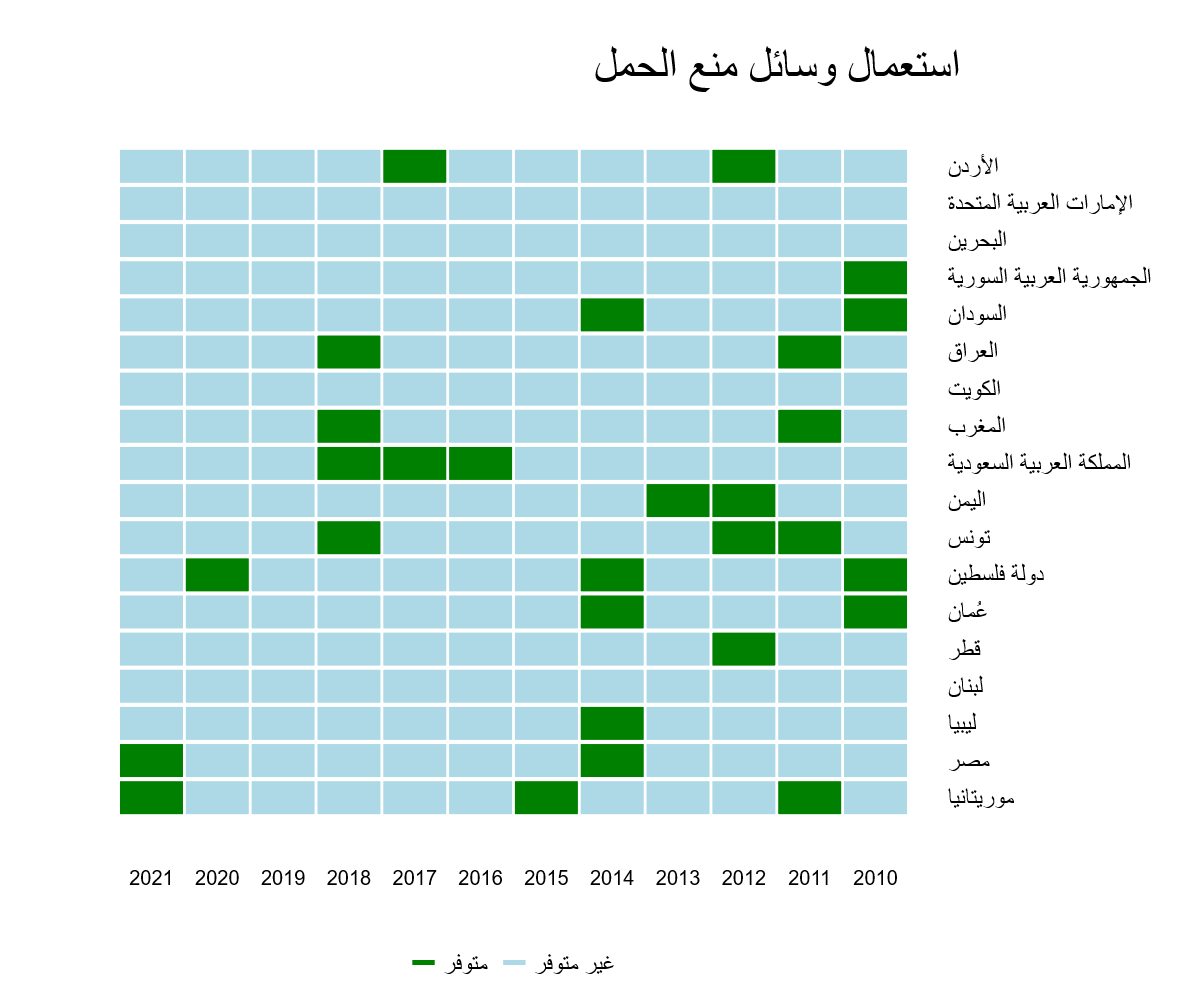 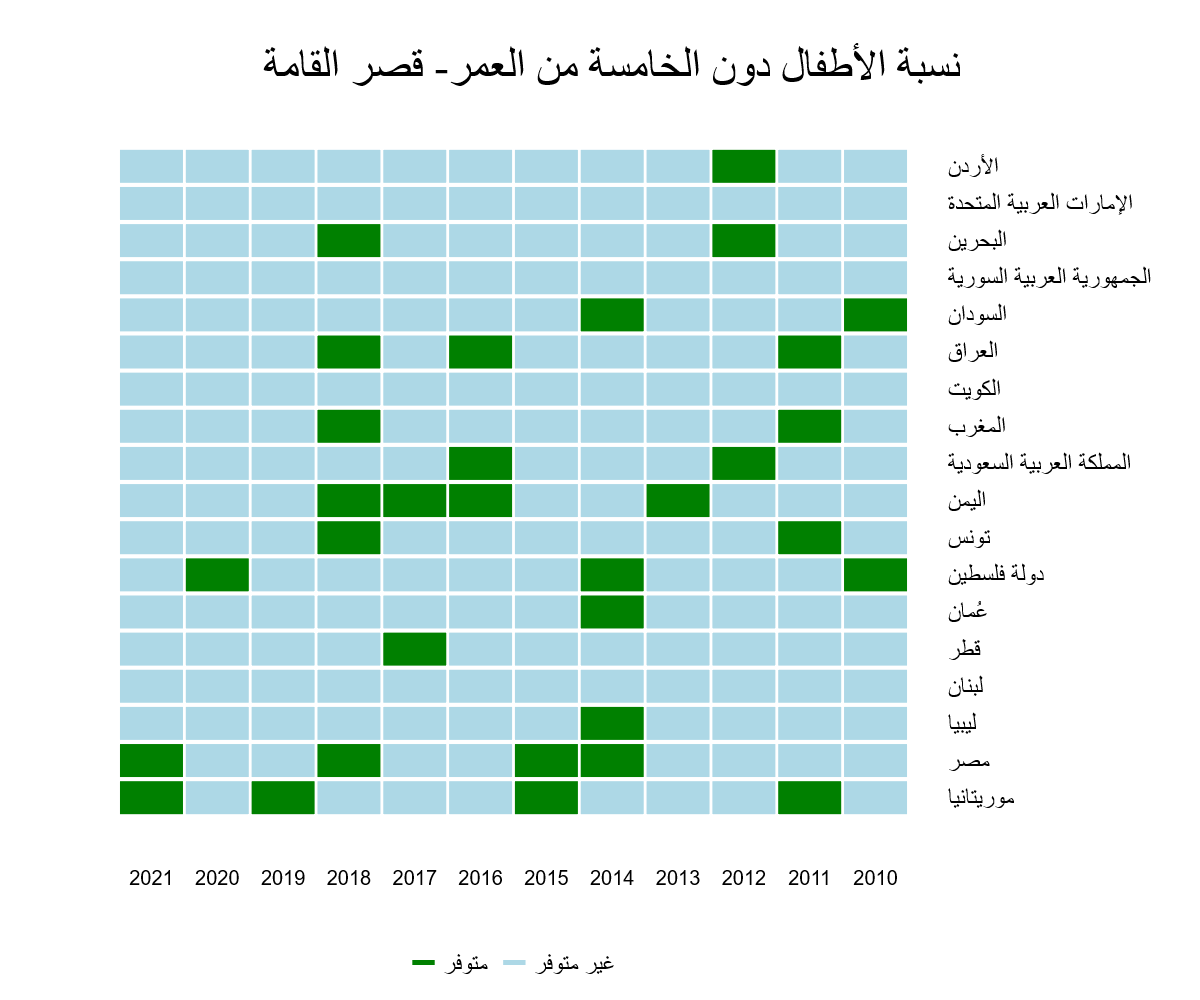 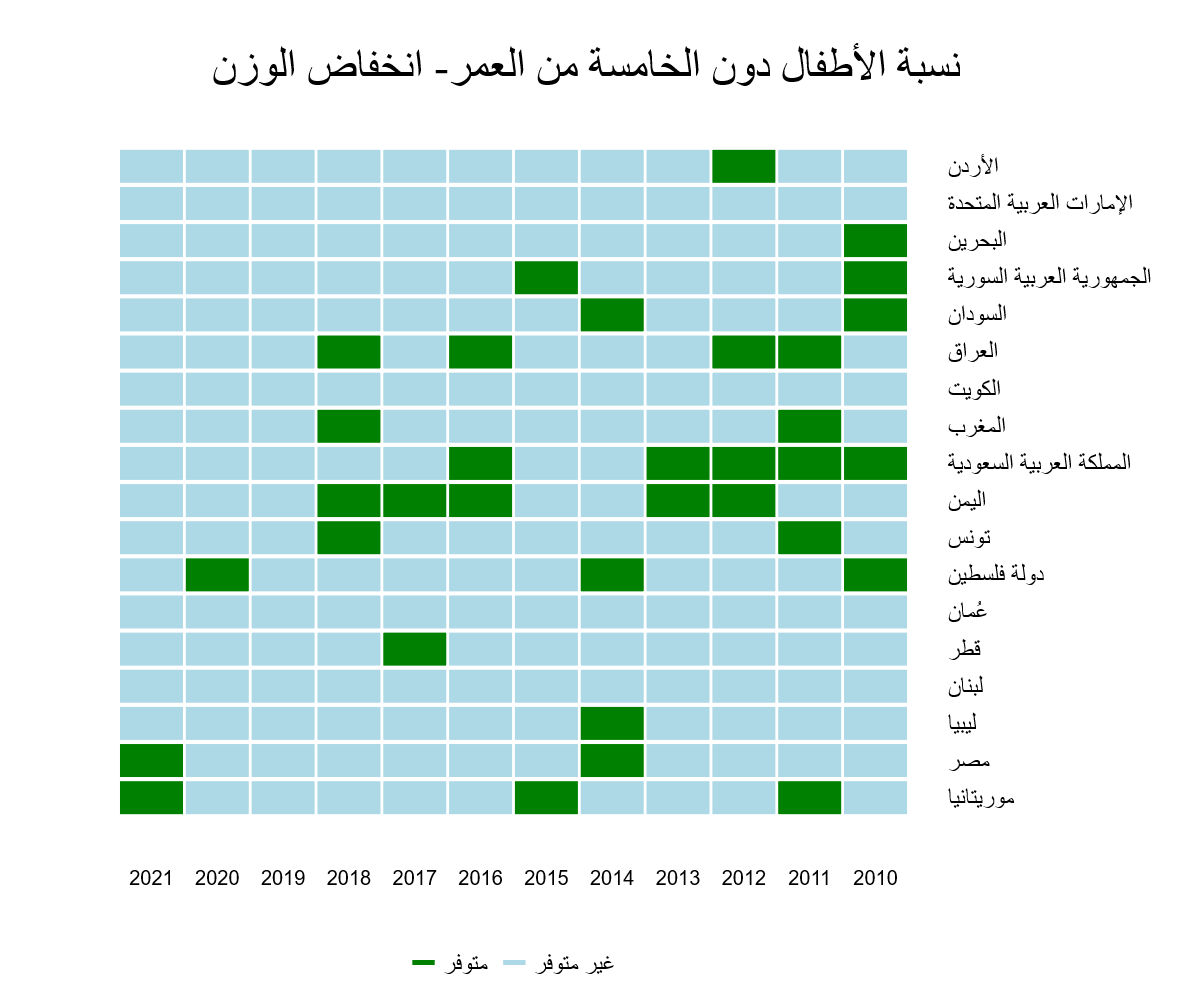 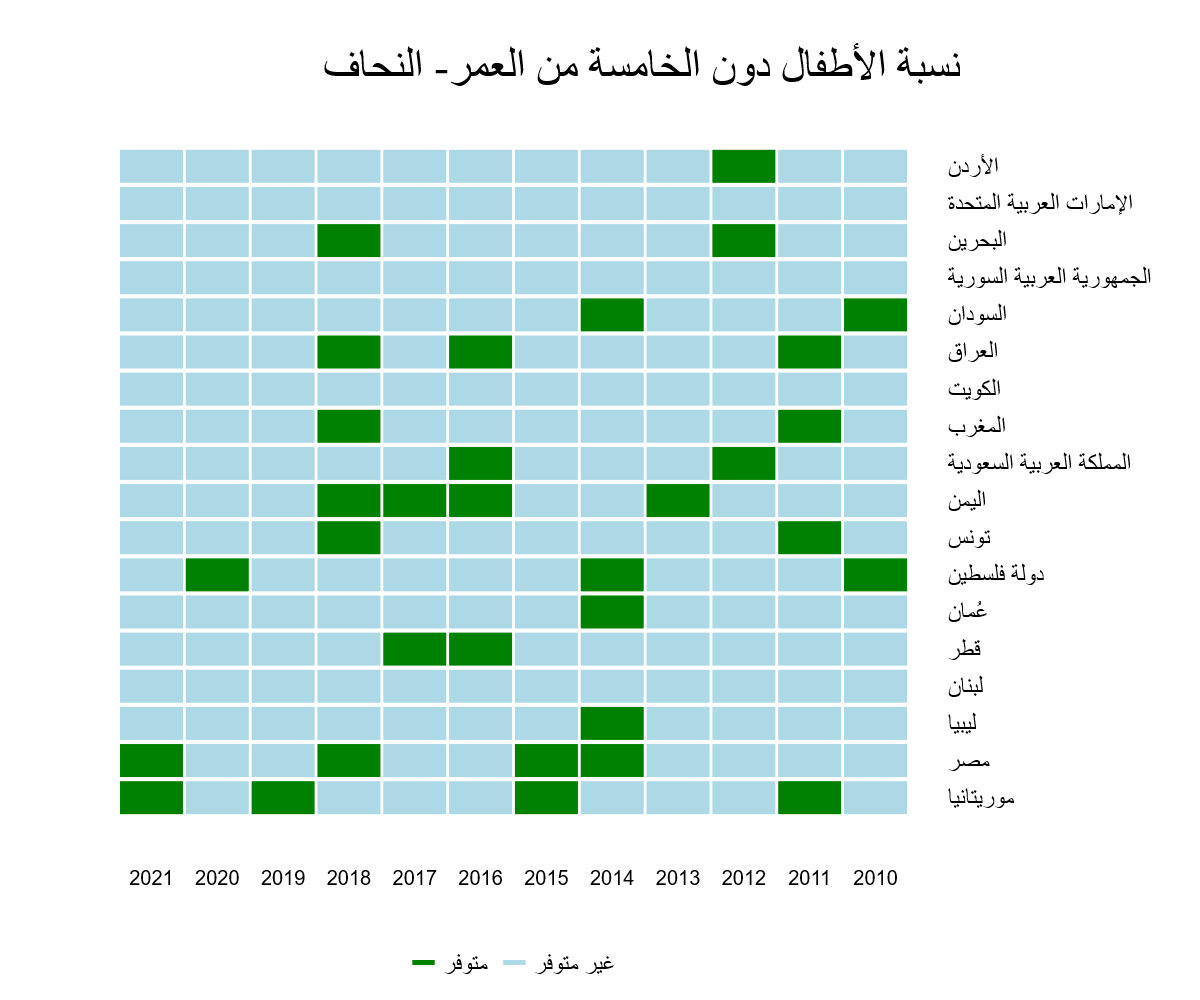 العمالة
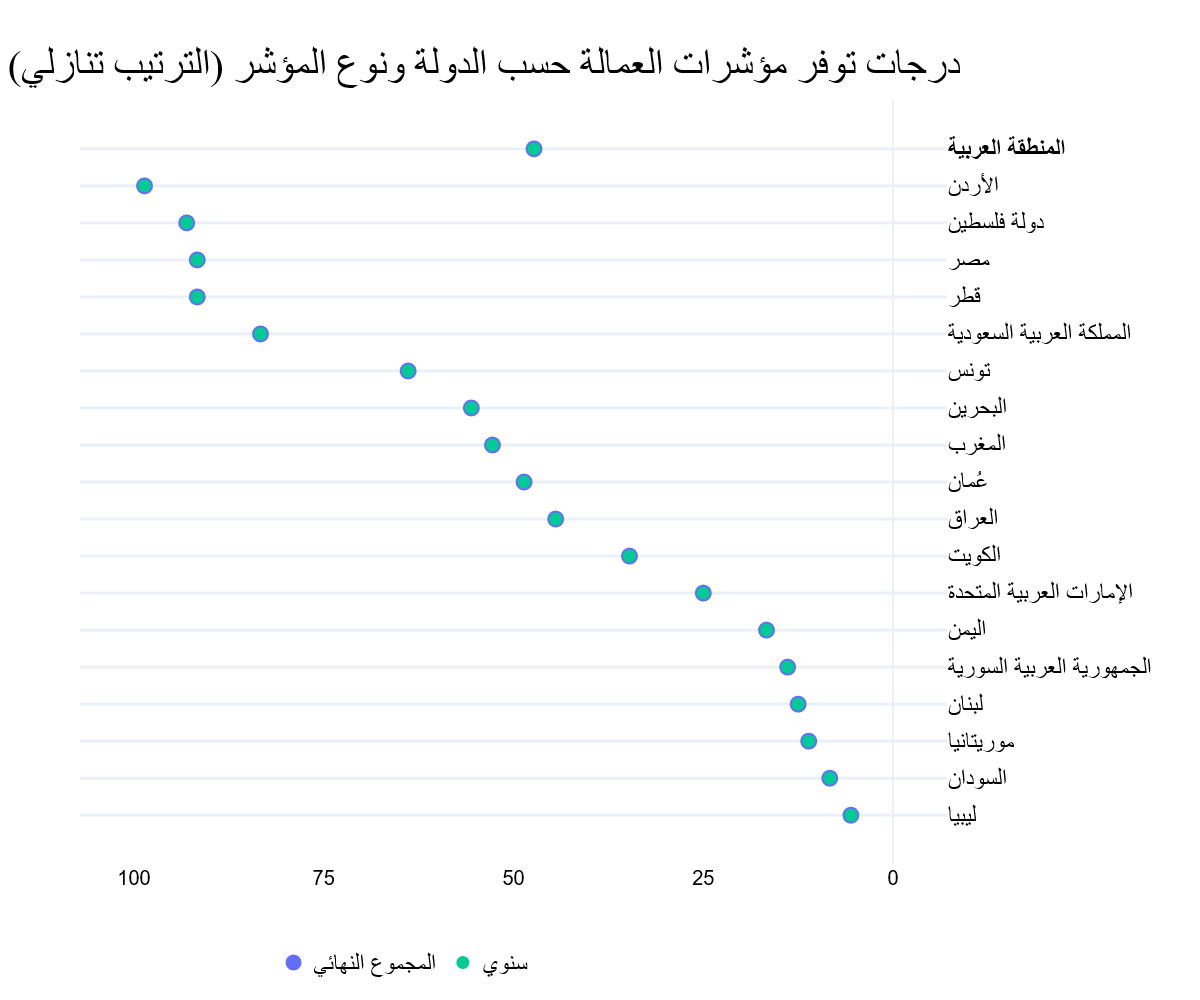 معدل توفر بيانات للعمالة للمنطقة العربية هو 47%
نصف الدول، تتمتع بدرجات تتجاوز المتوسط الإجمالي للمنطقة العربية
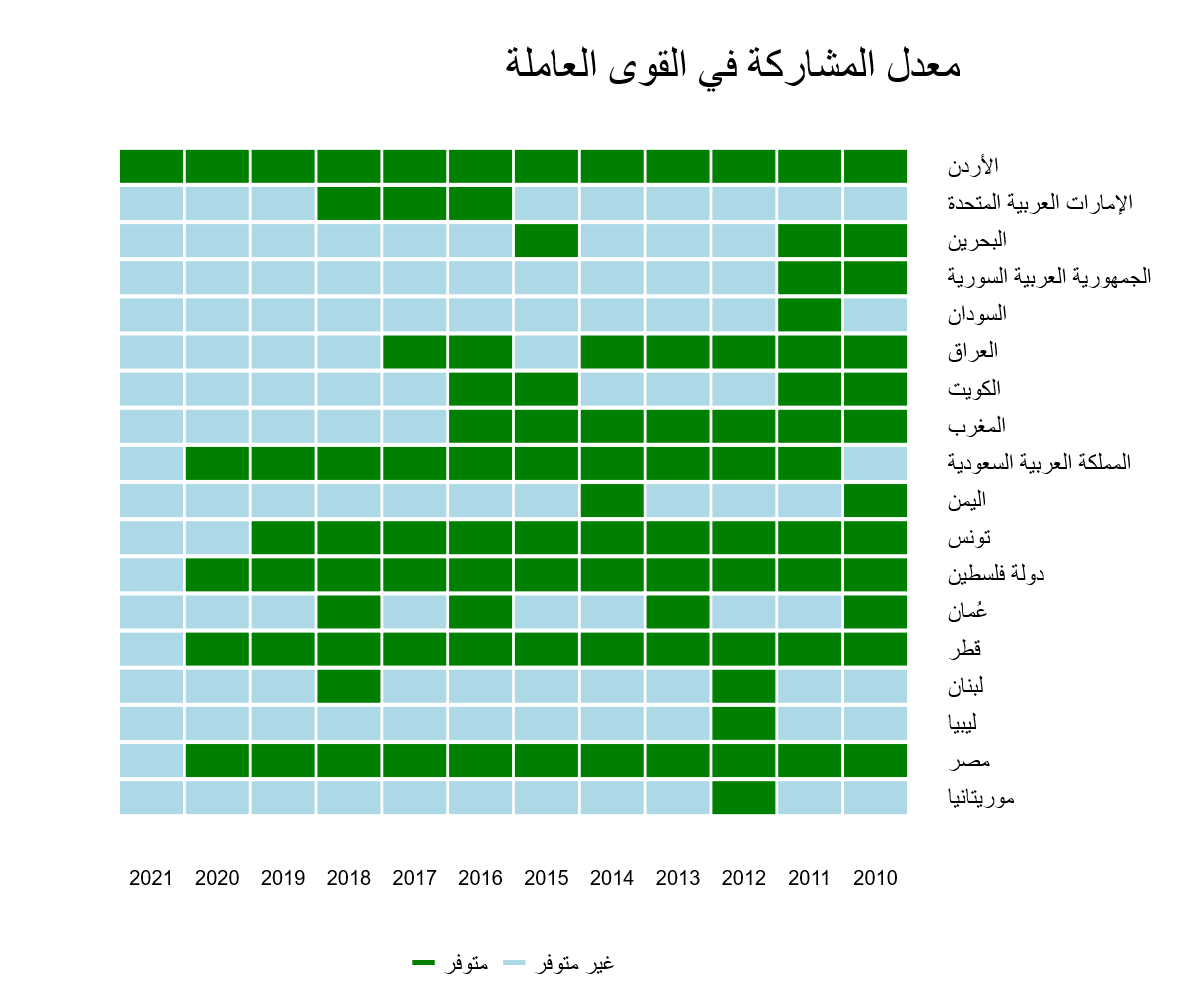 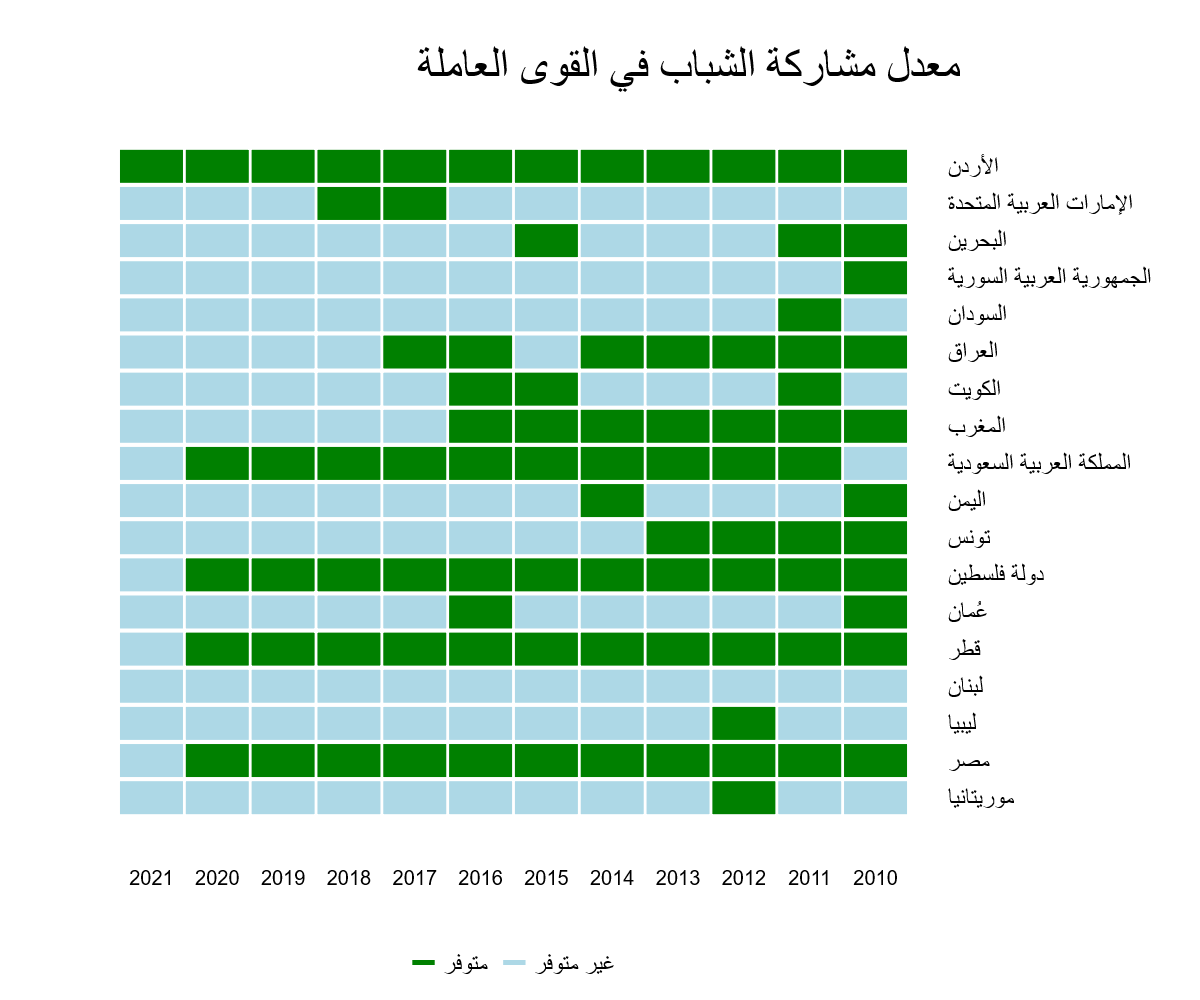 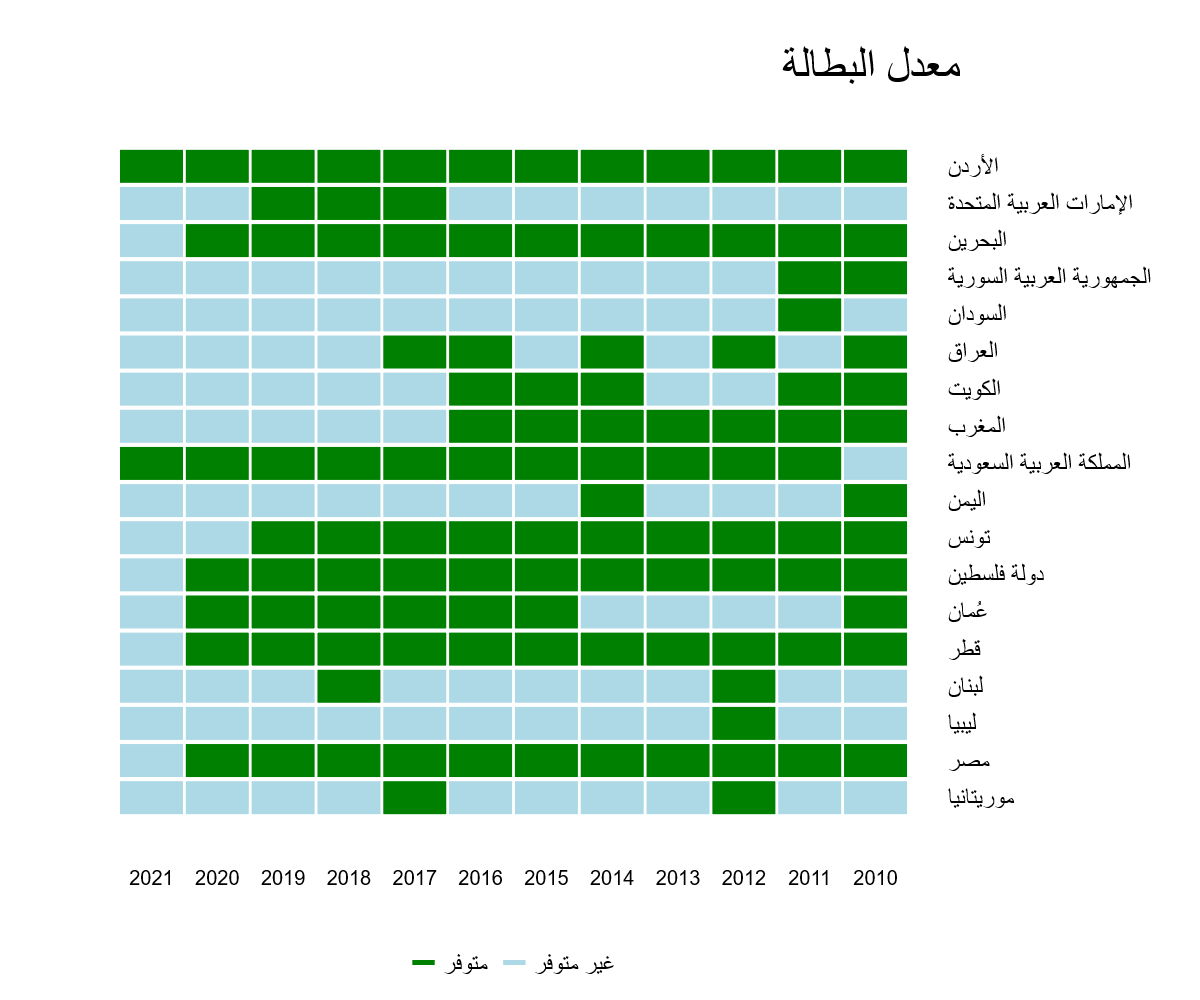 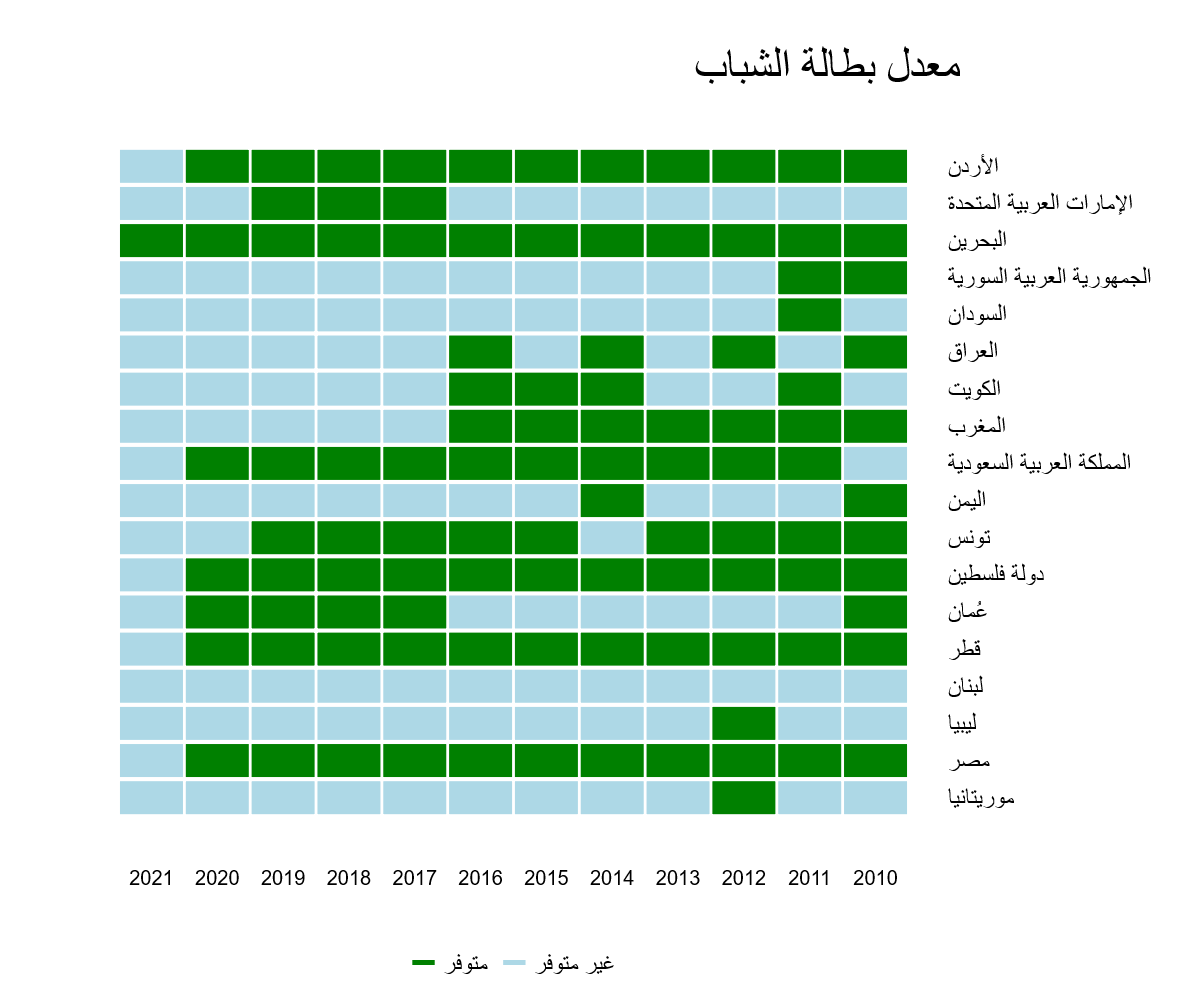 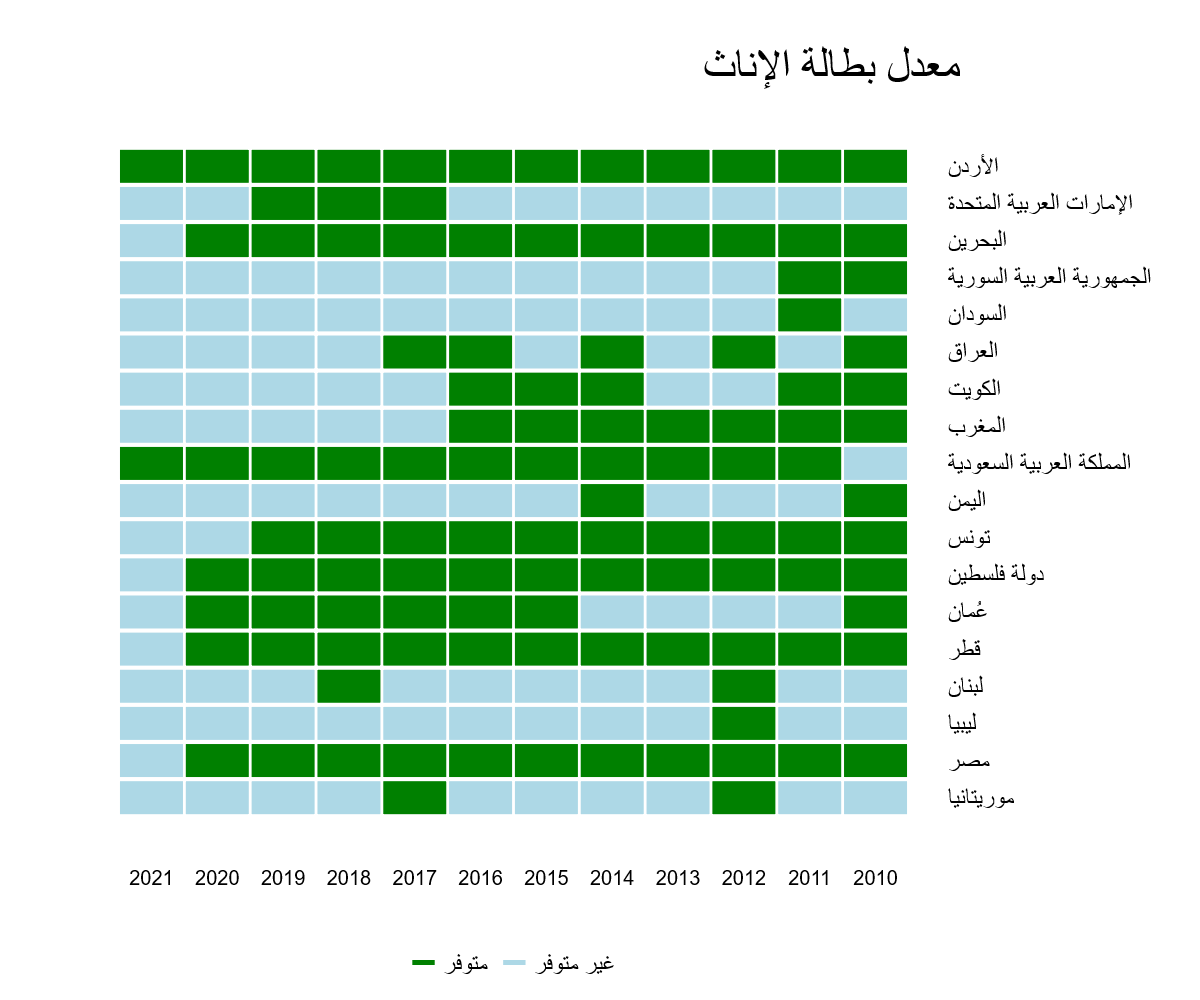 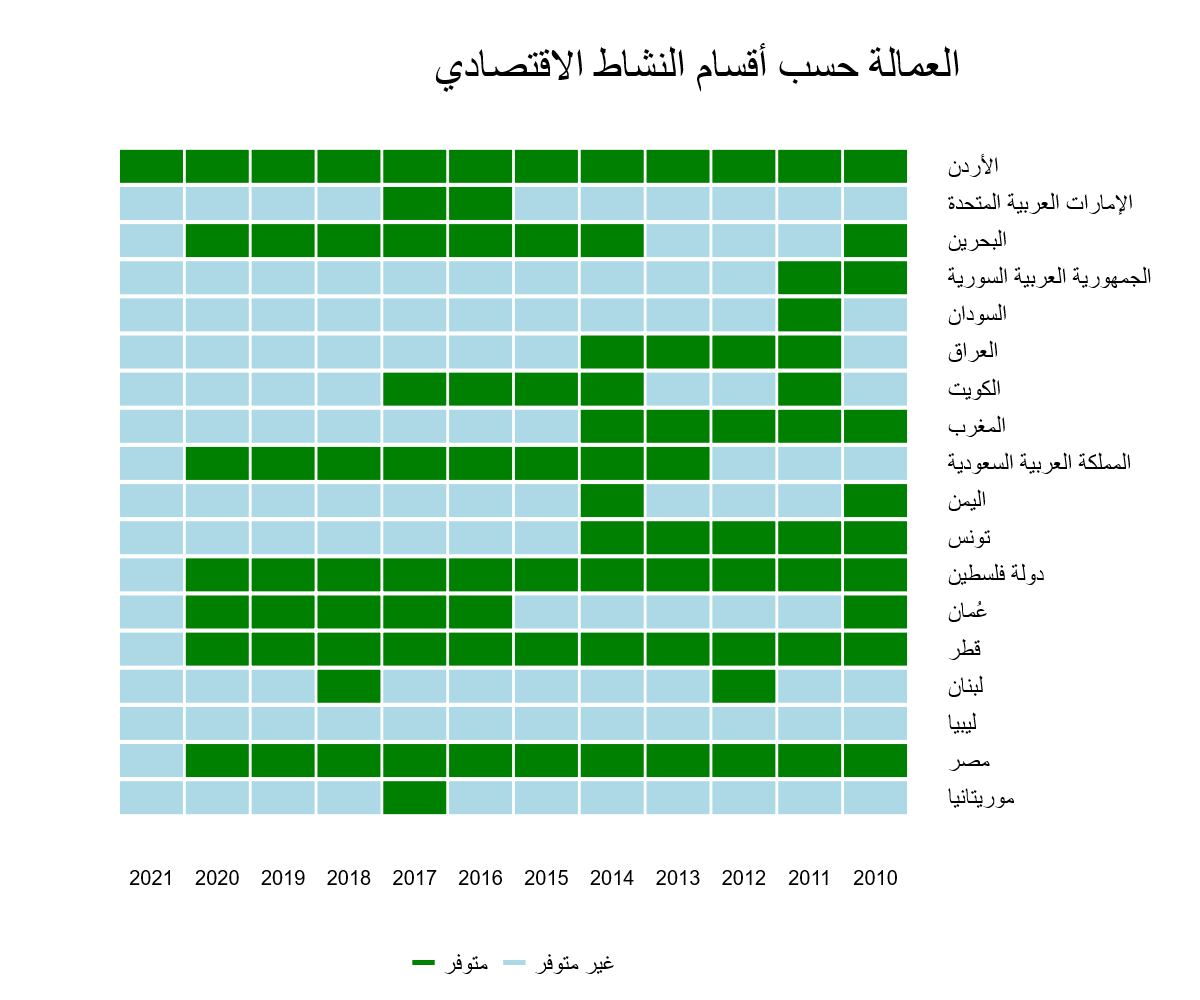 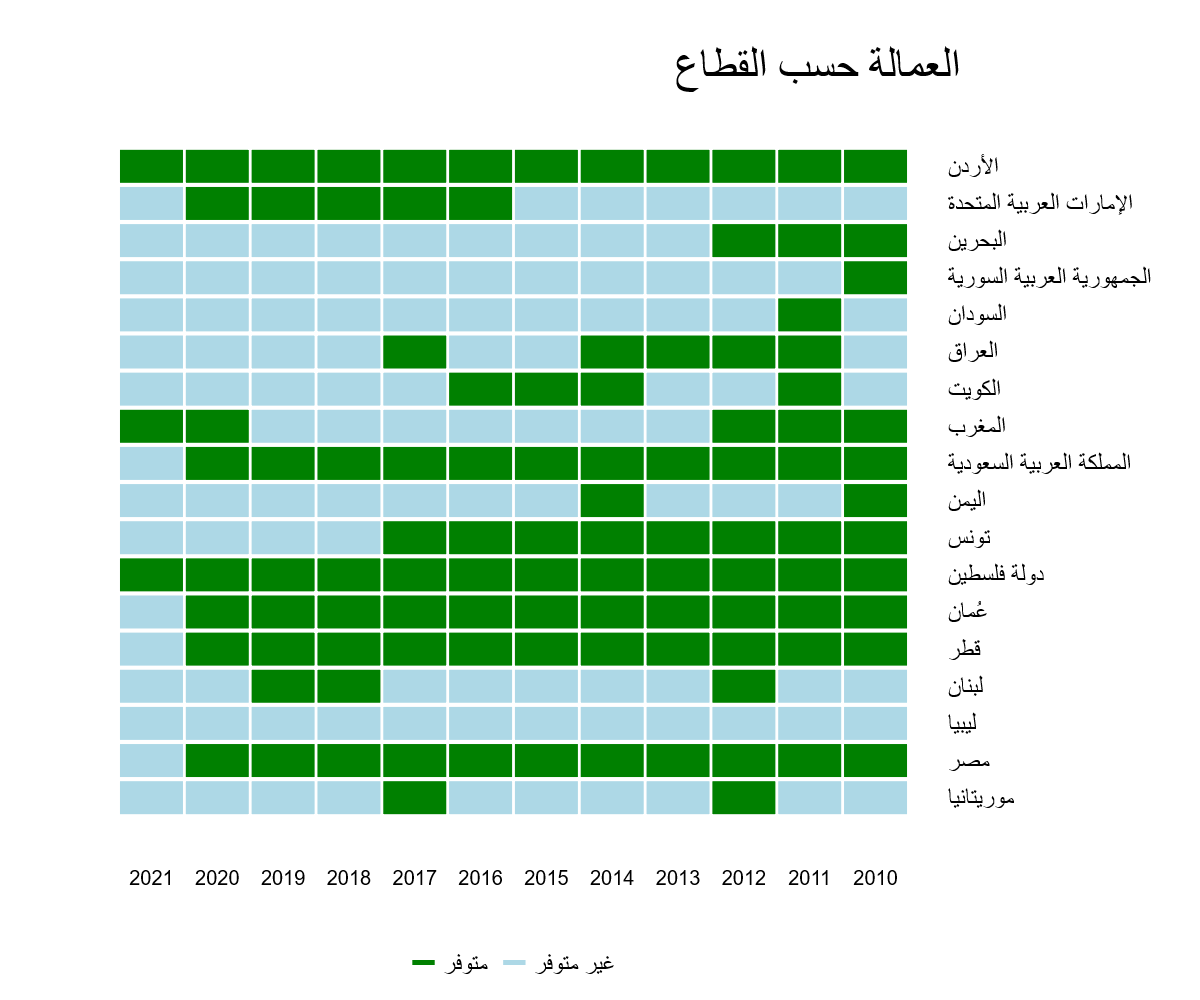 الفقر
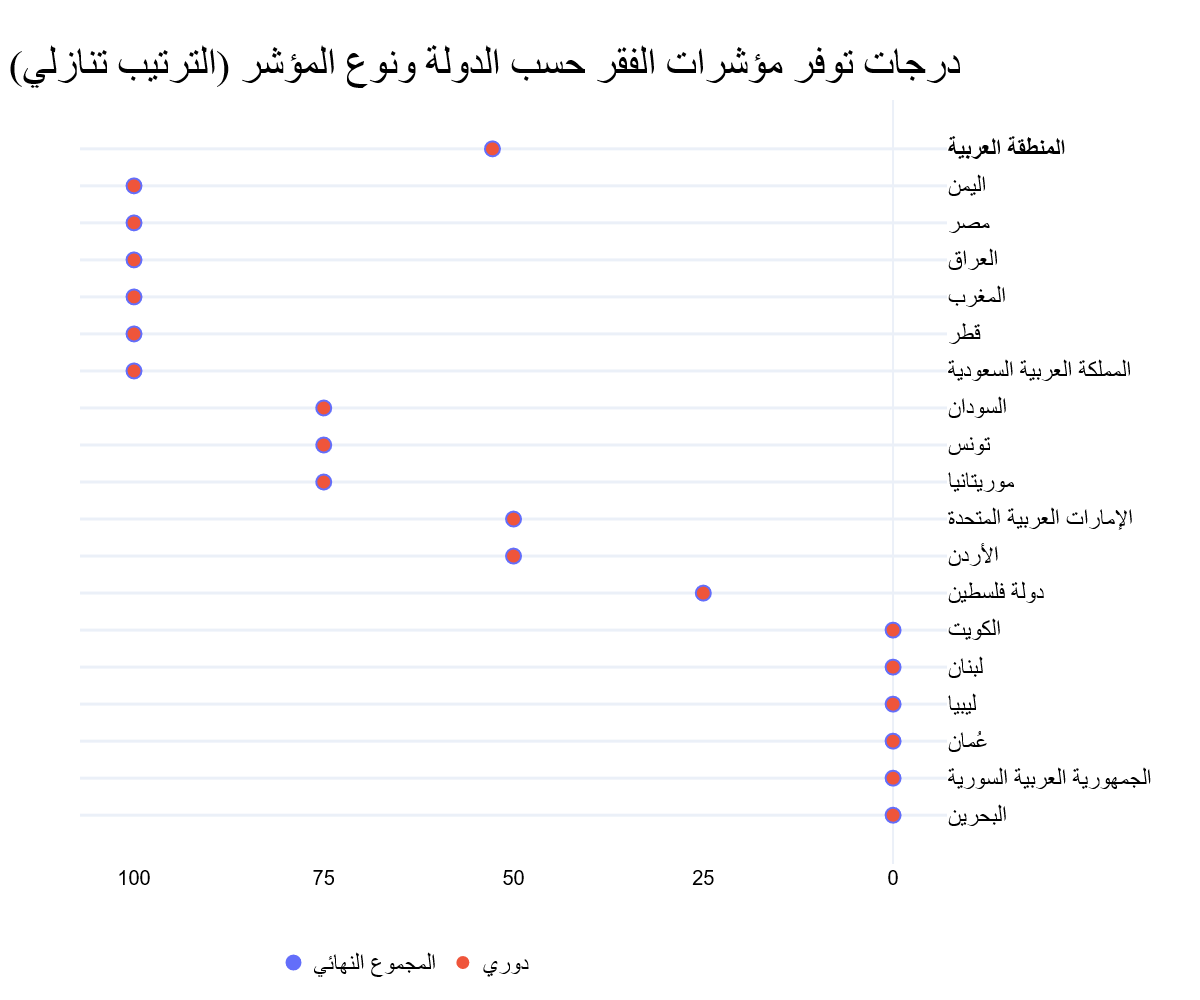 درجات توفر البيانات للفقر 52%
 لا تتوافر البيانات في كل من ليبيا، الكويت، لبنان، عُمان، الجمهورية العربية السورية، والبحرين
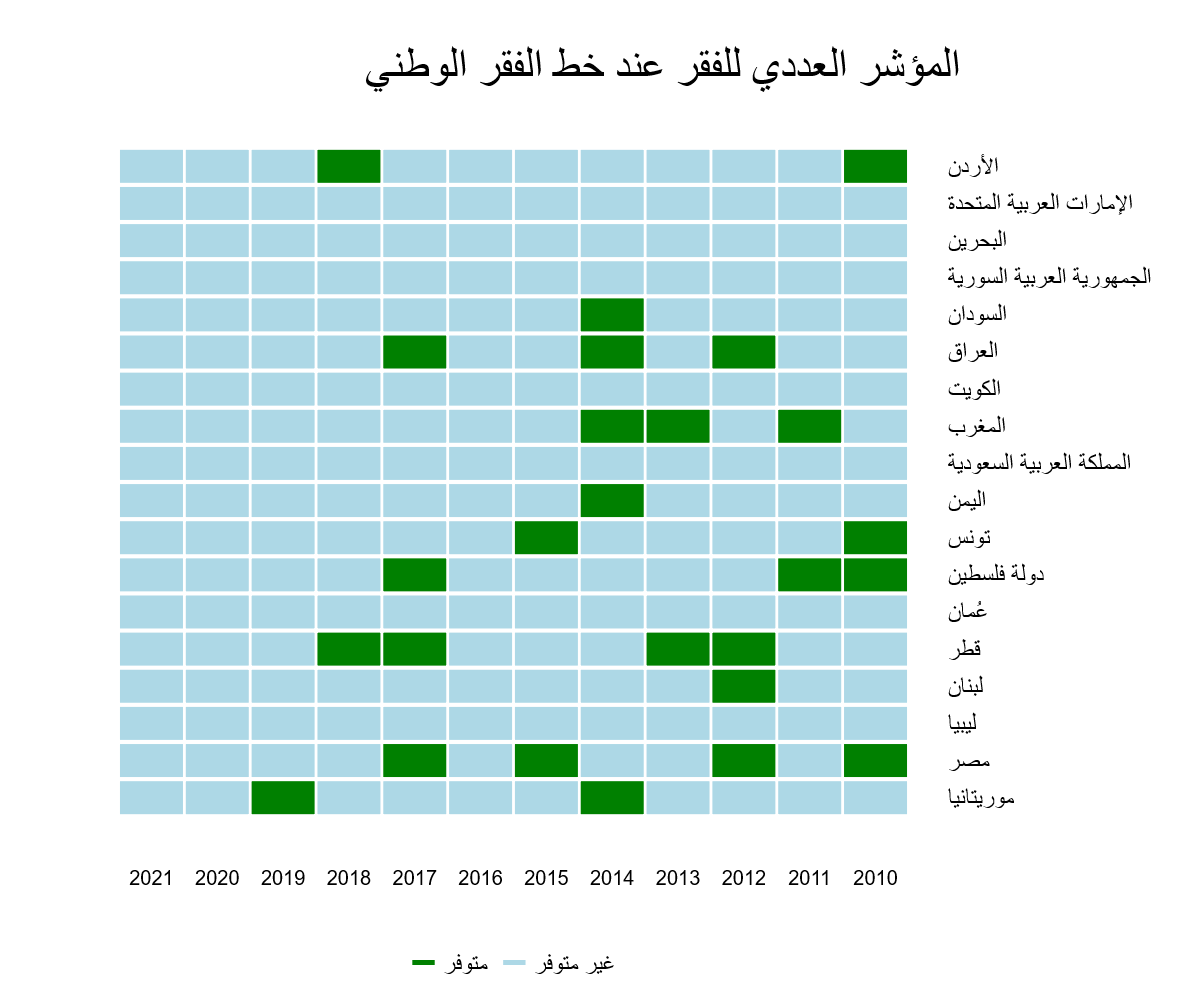 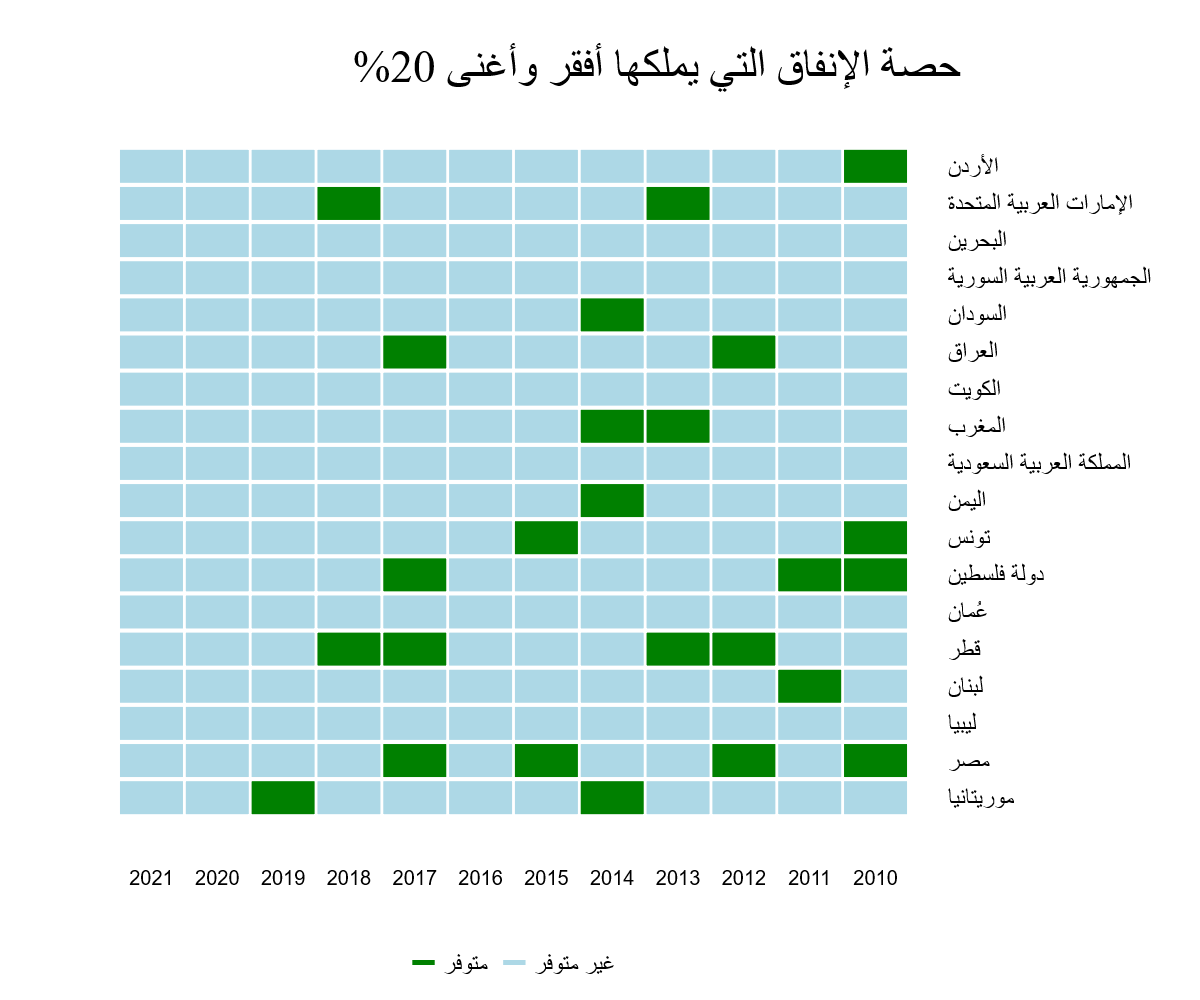 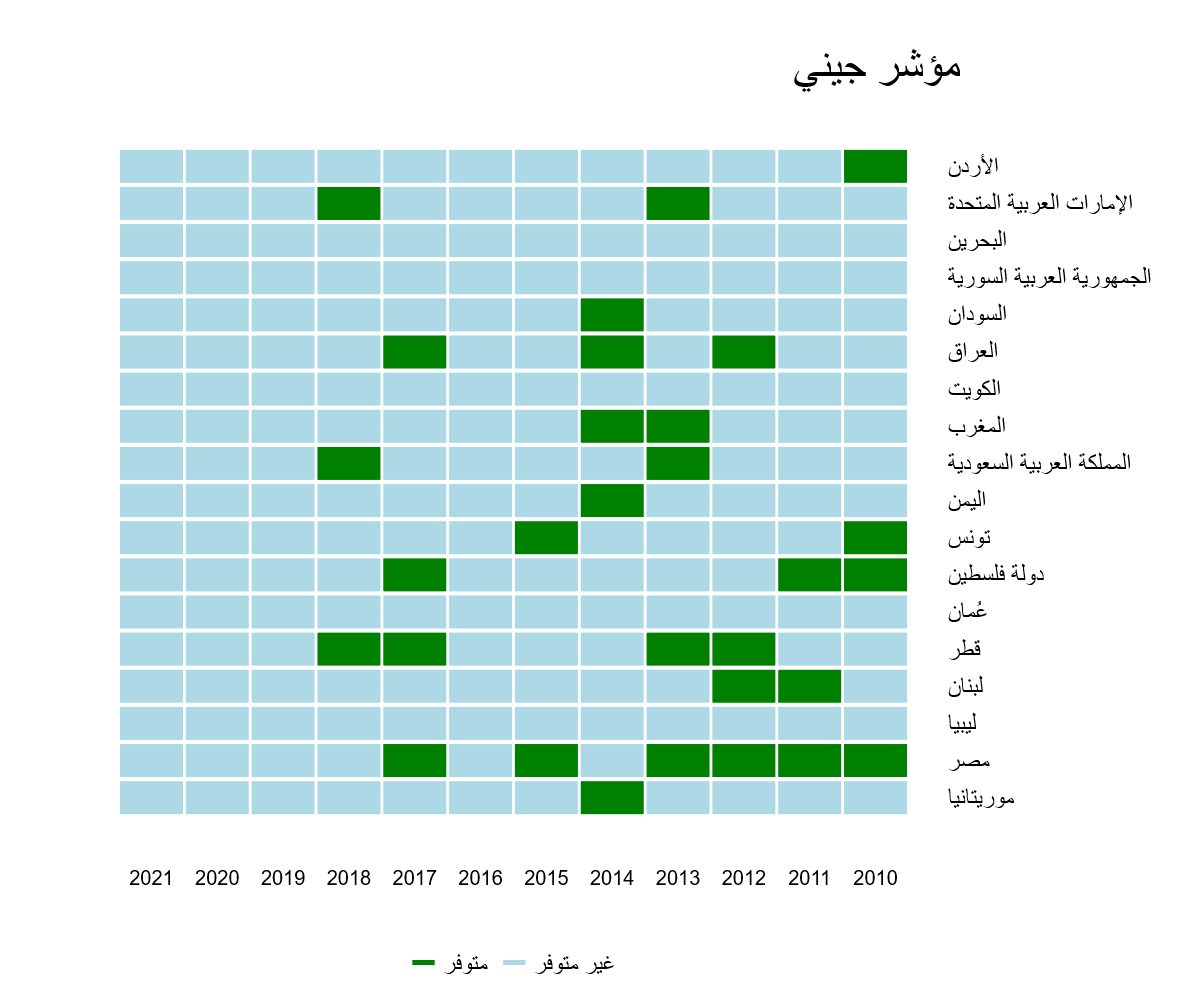 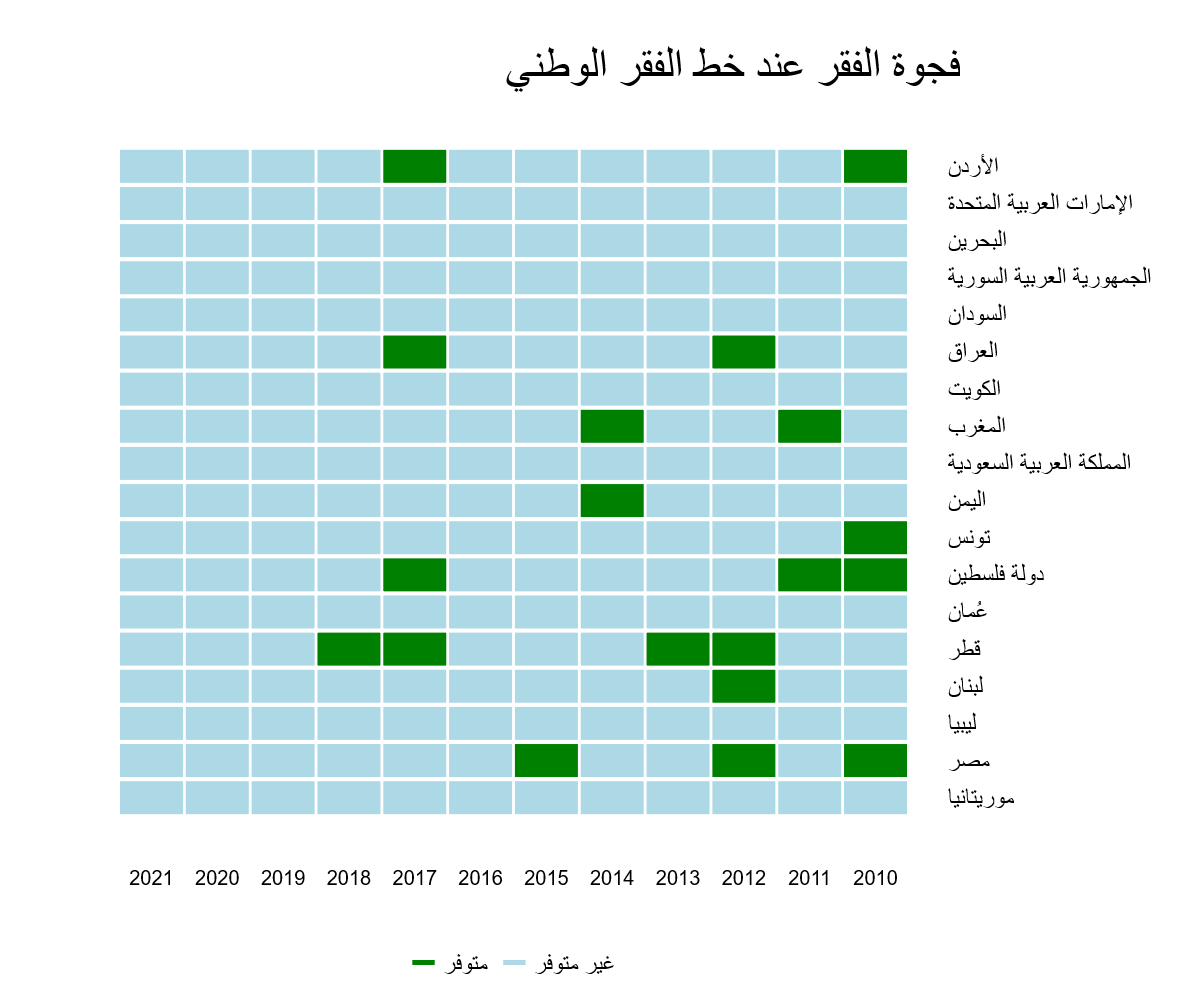 التعليم
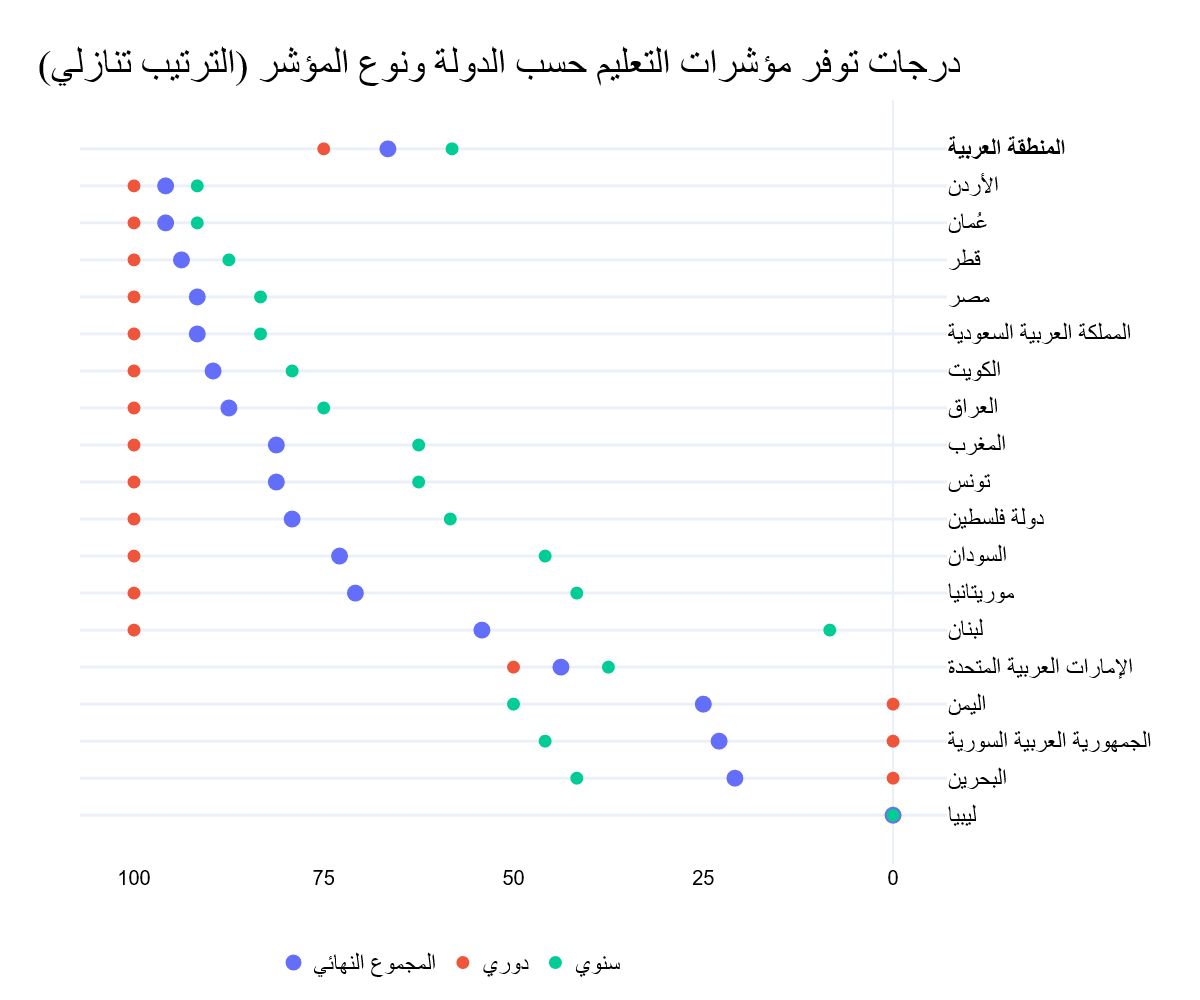 معدل توفر بيانات للتعليم للمنطقة العربية هو 66%
لا تتوافر البيانات في ليبيا.
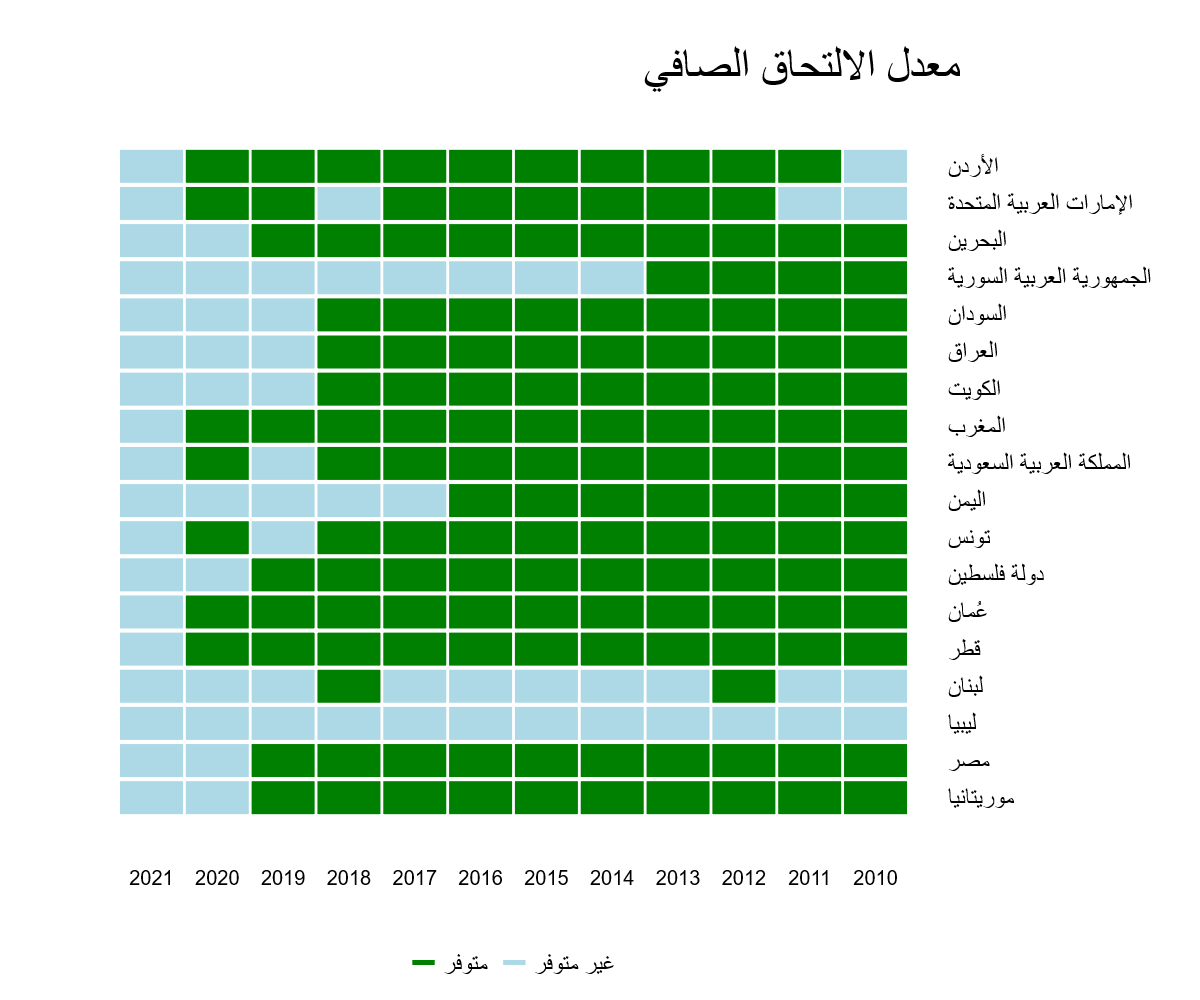 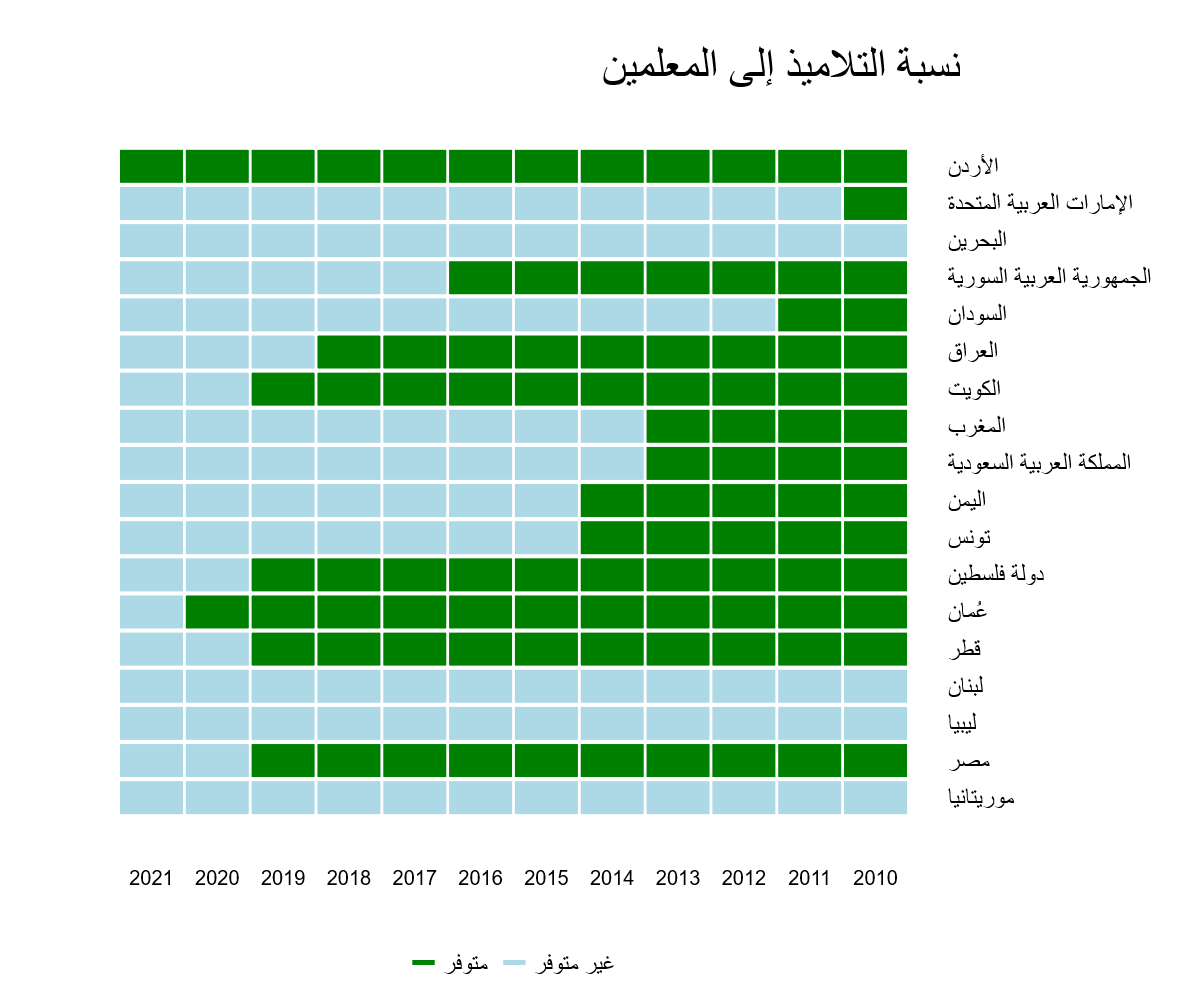 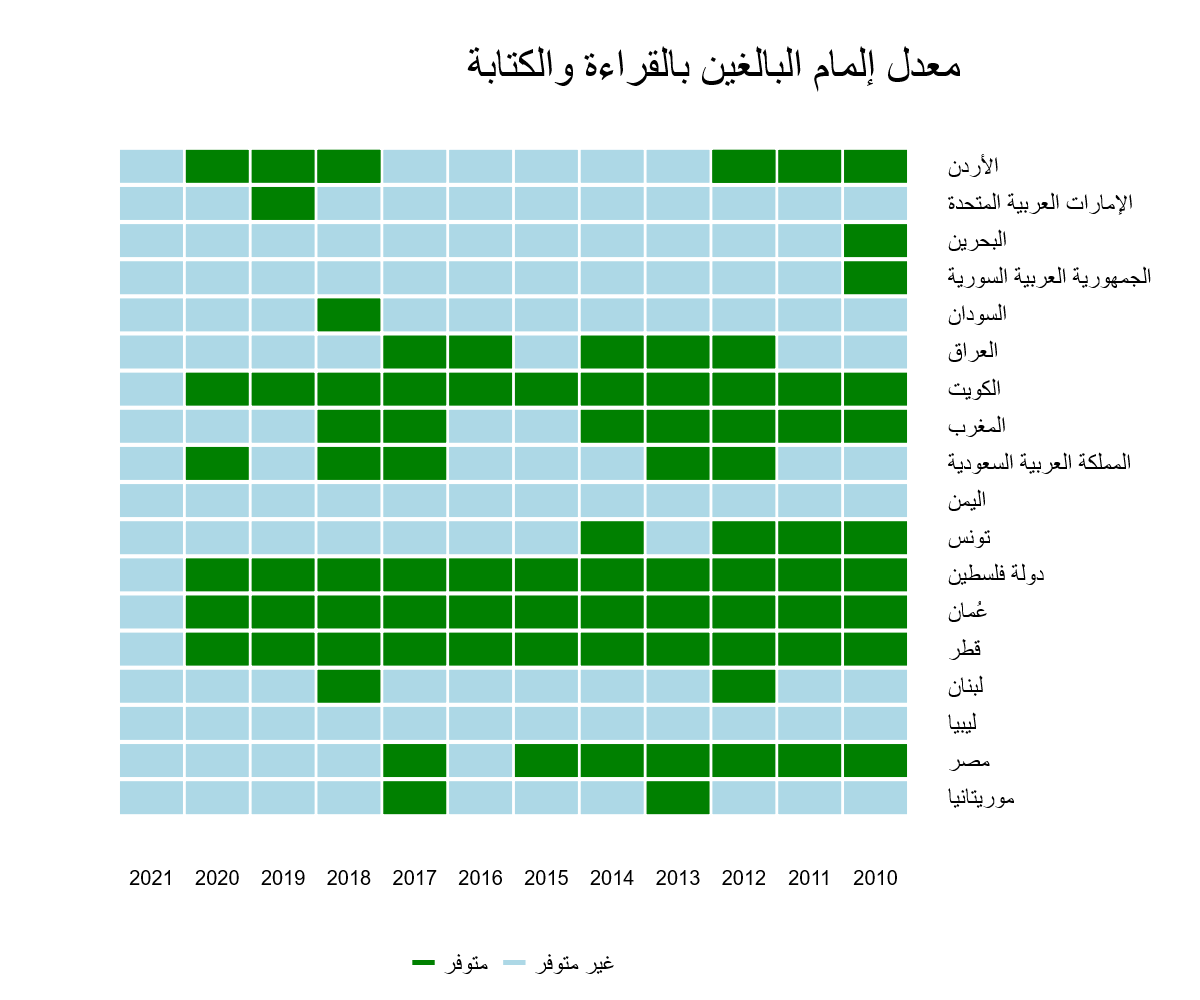 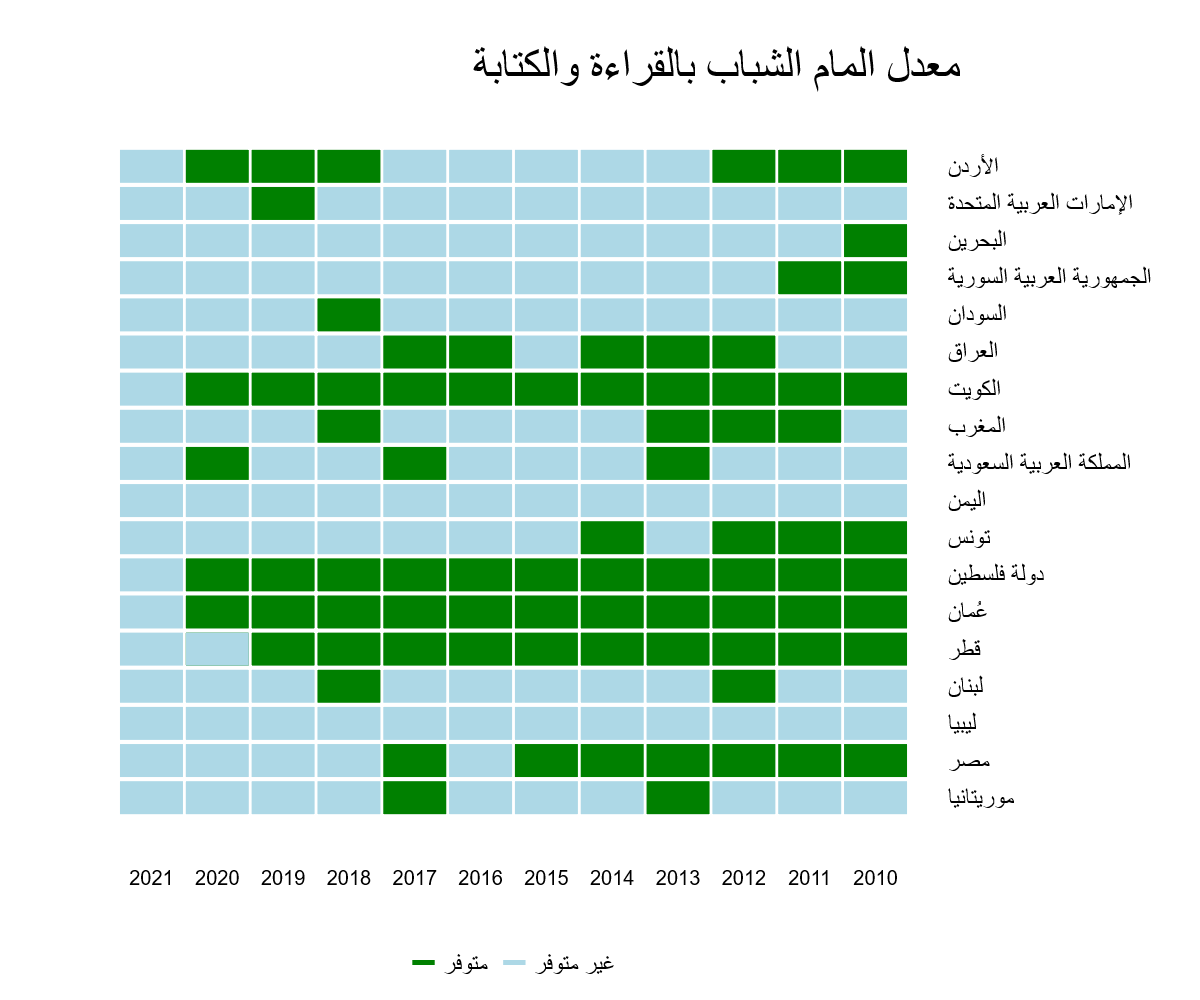 النتائج
تحليل النتائج
ارتفعت درجة توفر البيانات الكليّة بنسبة 8% في المنطقة العربية، ولكن 64% تعتبر درجة غير مرضية ويجب العمل على تحسينها
12 دولة شهدت ارتفاع ملحوظ في درجات توفر بيانات المؤشرات
شكراً